11
Flat Flow
by Kamila Součková
Task
Fill a thin gap between two large transparent horizontal parallel plates with a liquid and make a little hole in the center of one of the plates.
Investigate the flow in such a cell, if a different liquid is injected through the hole.
2
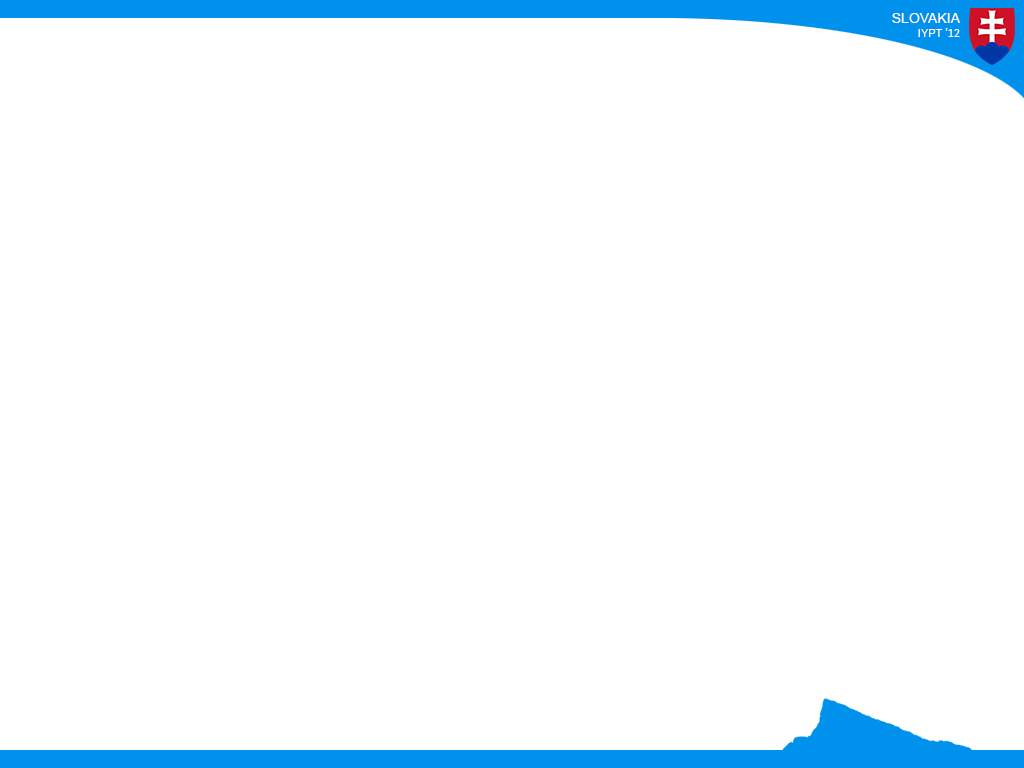 3
[Speaker Notes: TODO dat sem video; alebo aspon ostrejsiu fotku

tu bude live experiment]
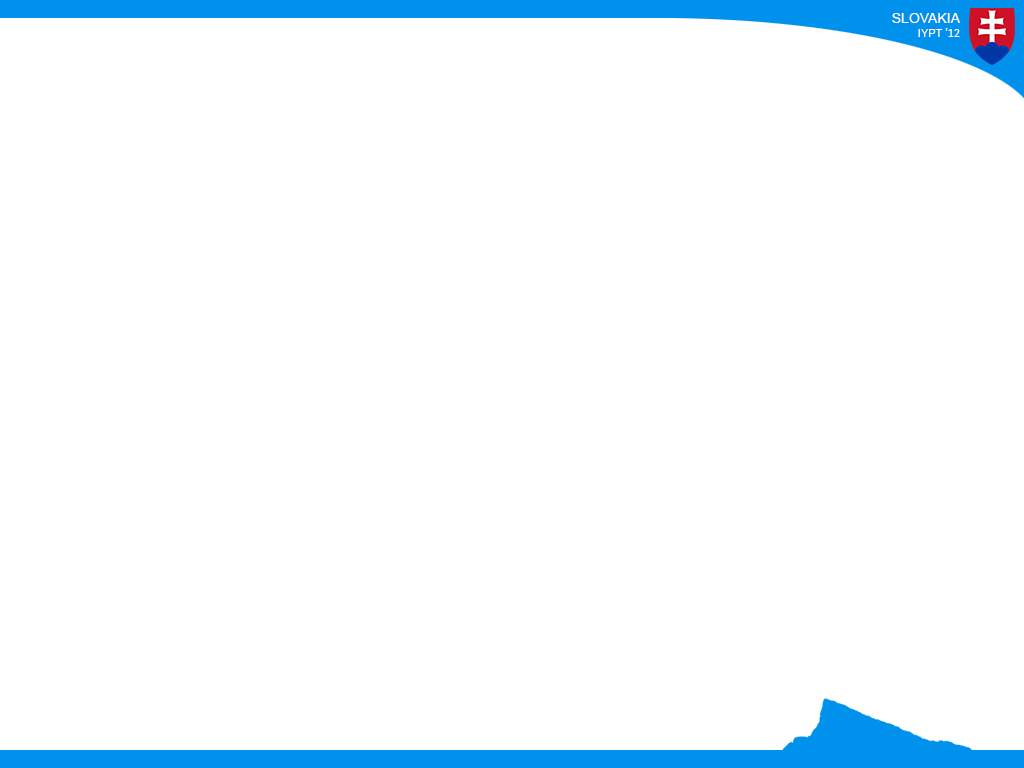 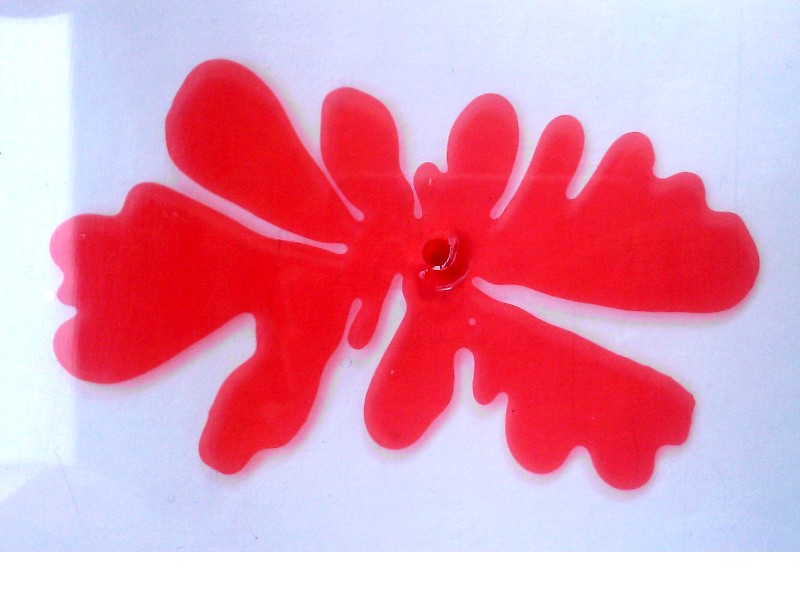 4
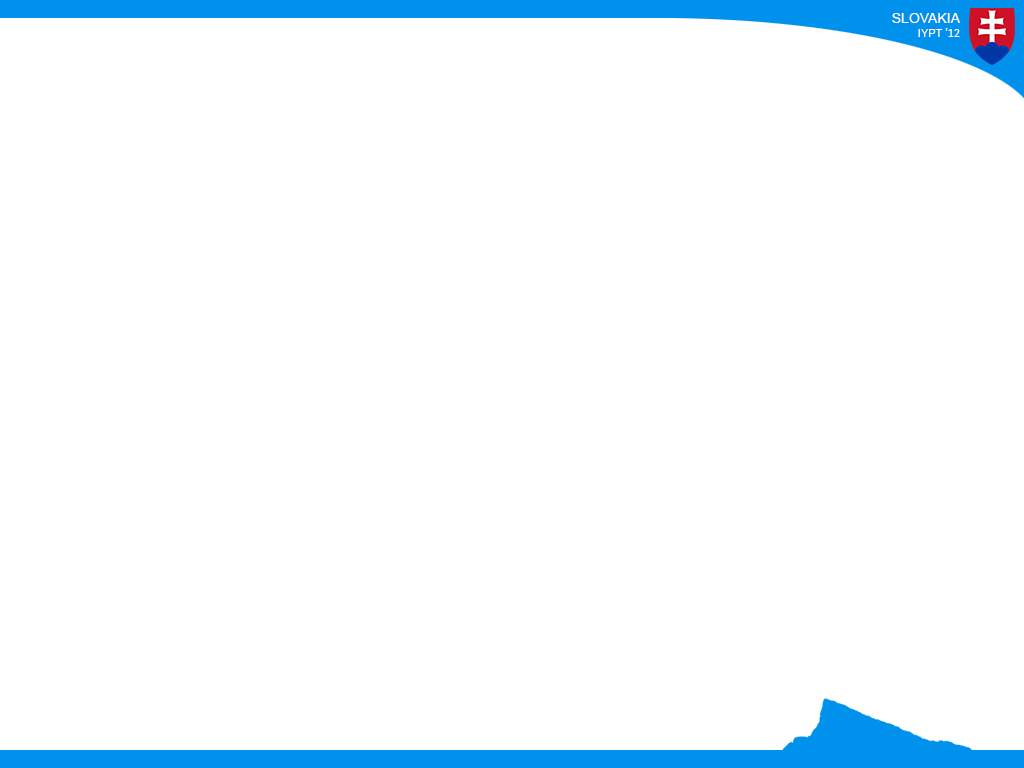 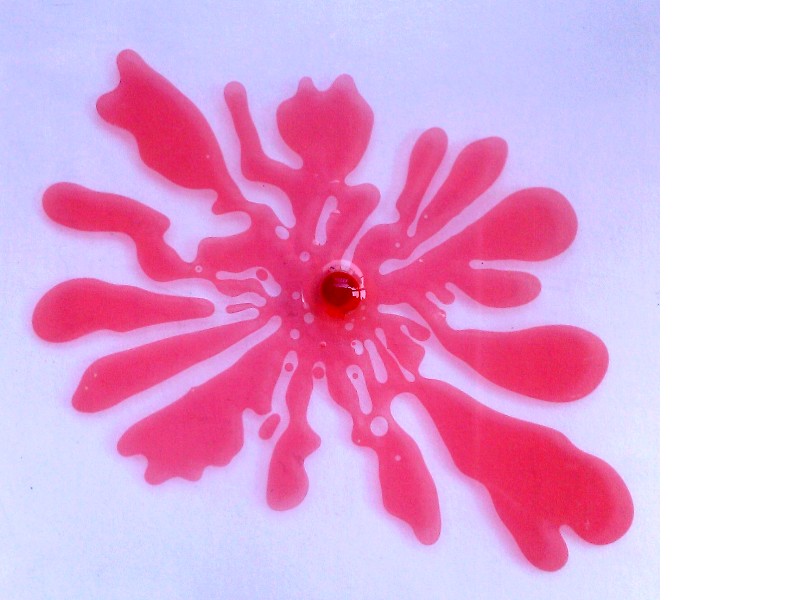 5
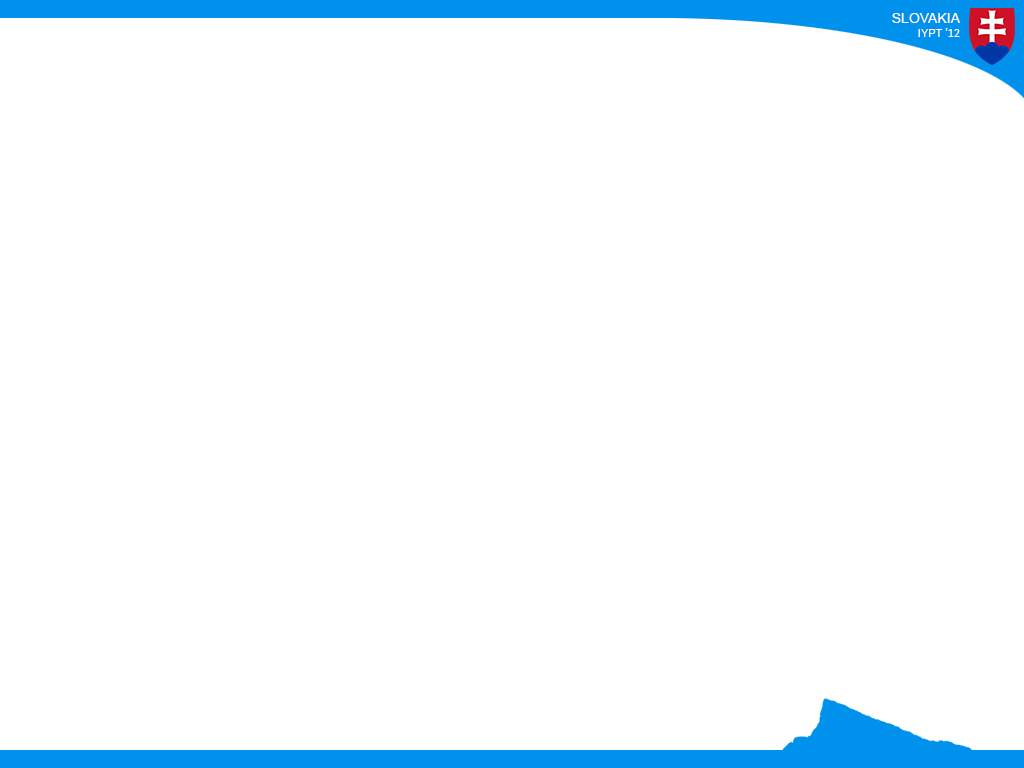 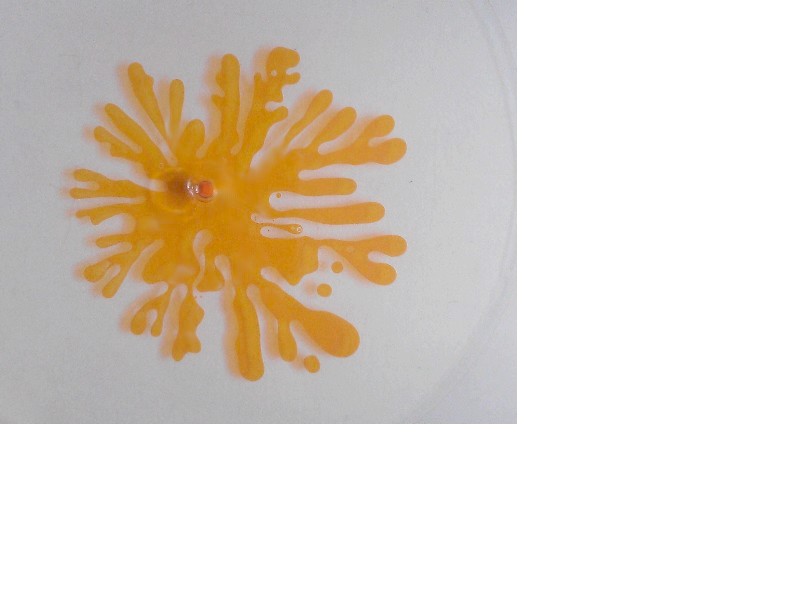 6
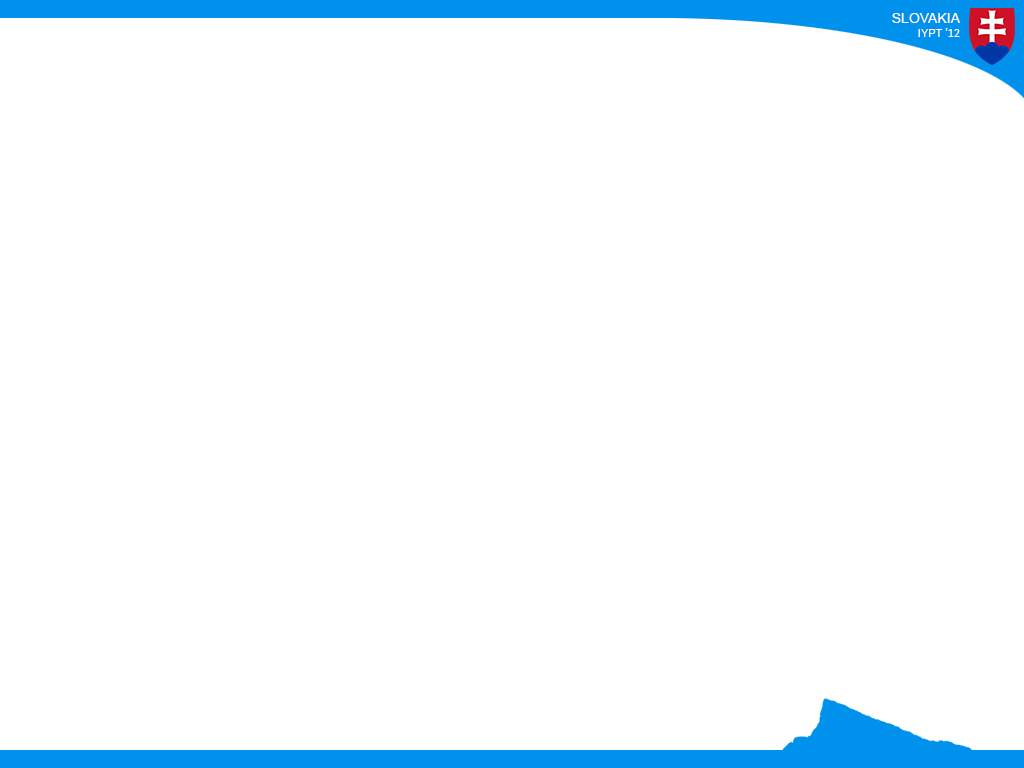 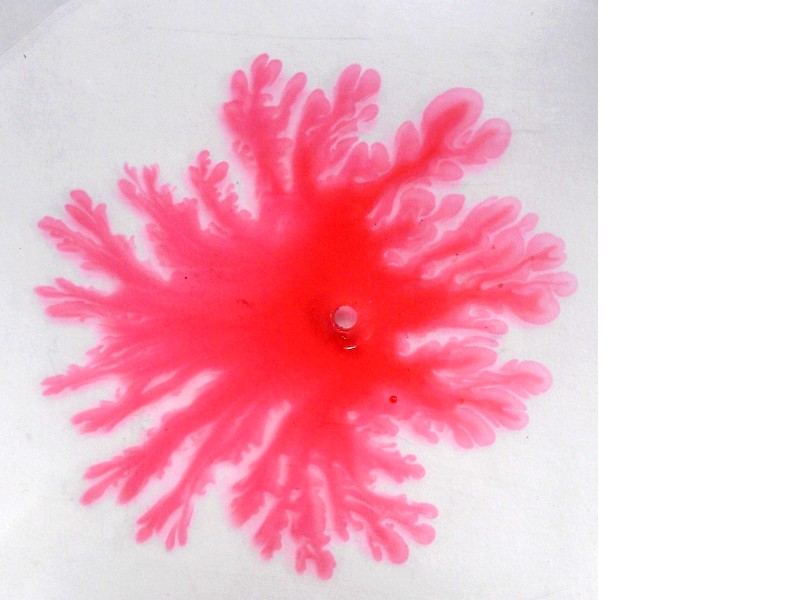 7
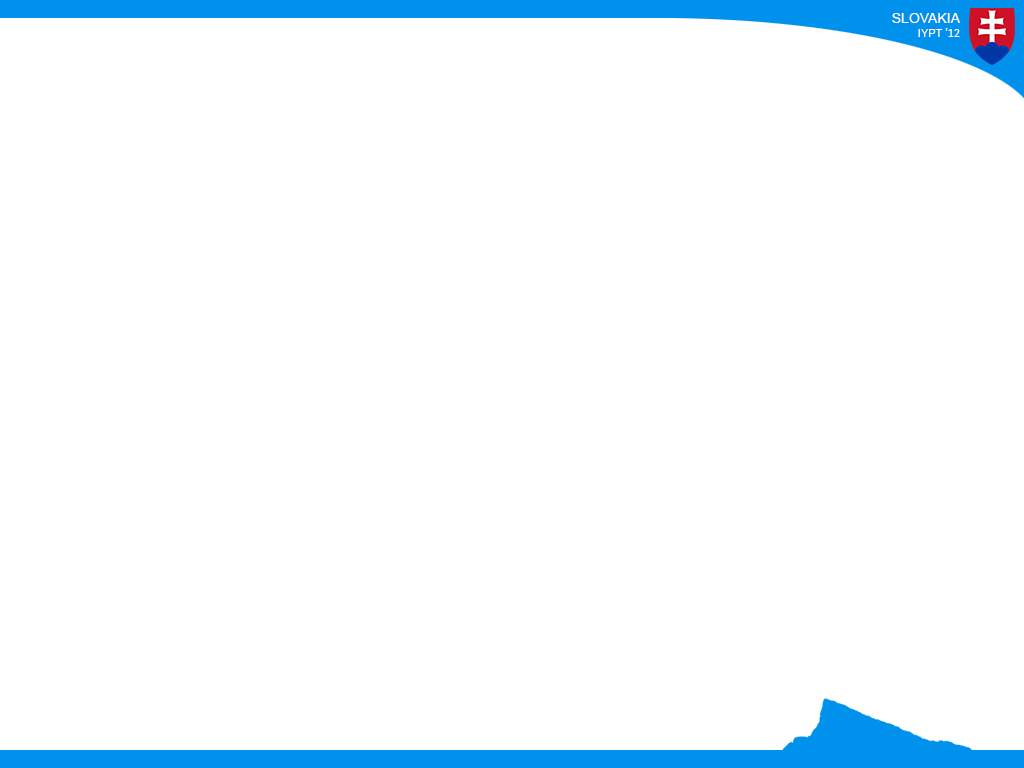 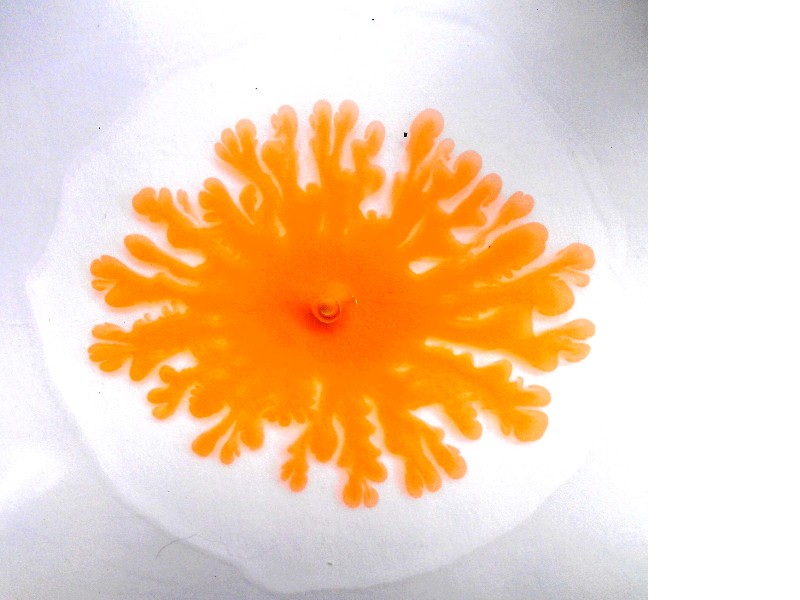 8
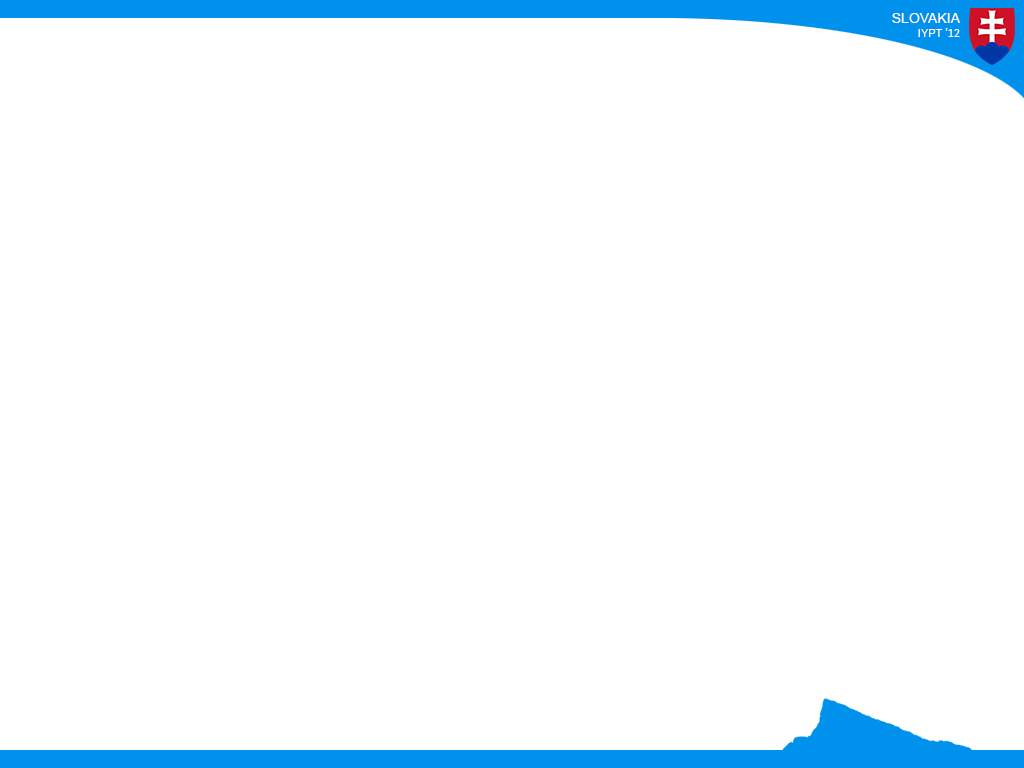 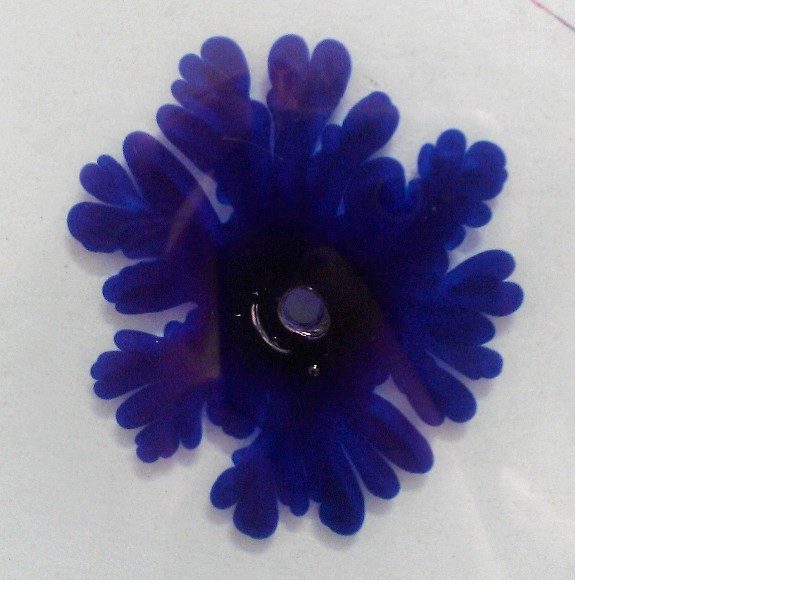 9
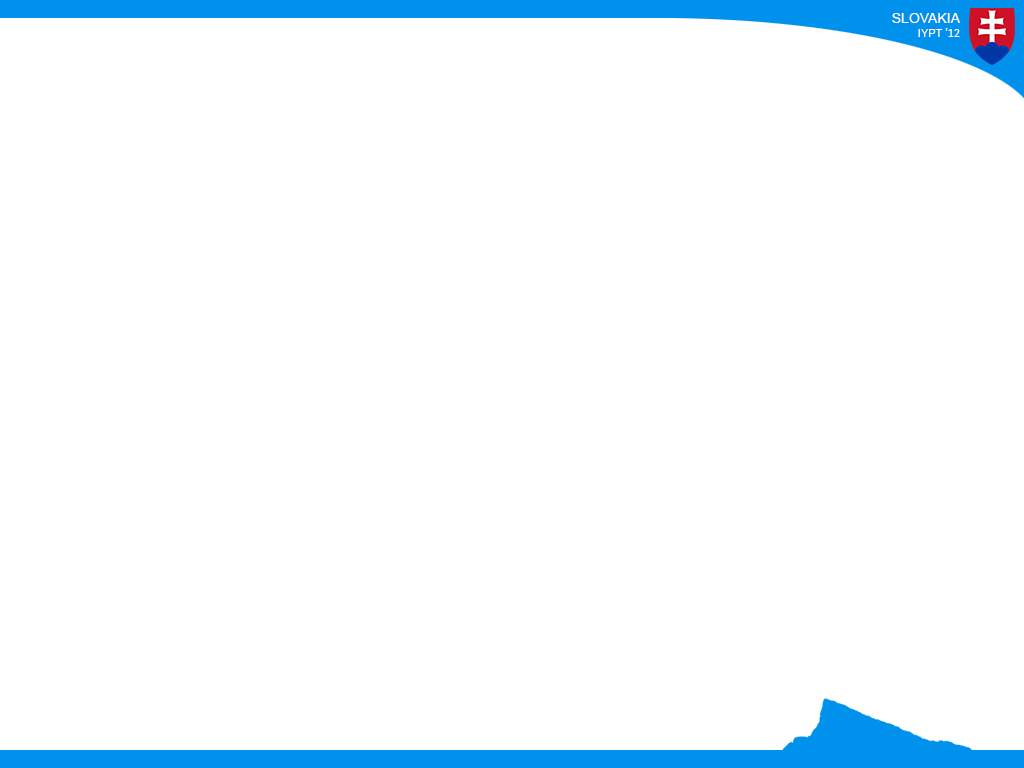 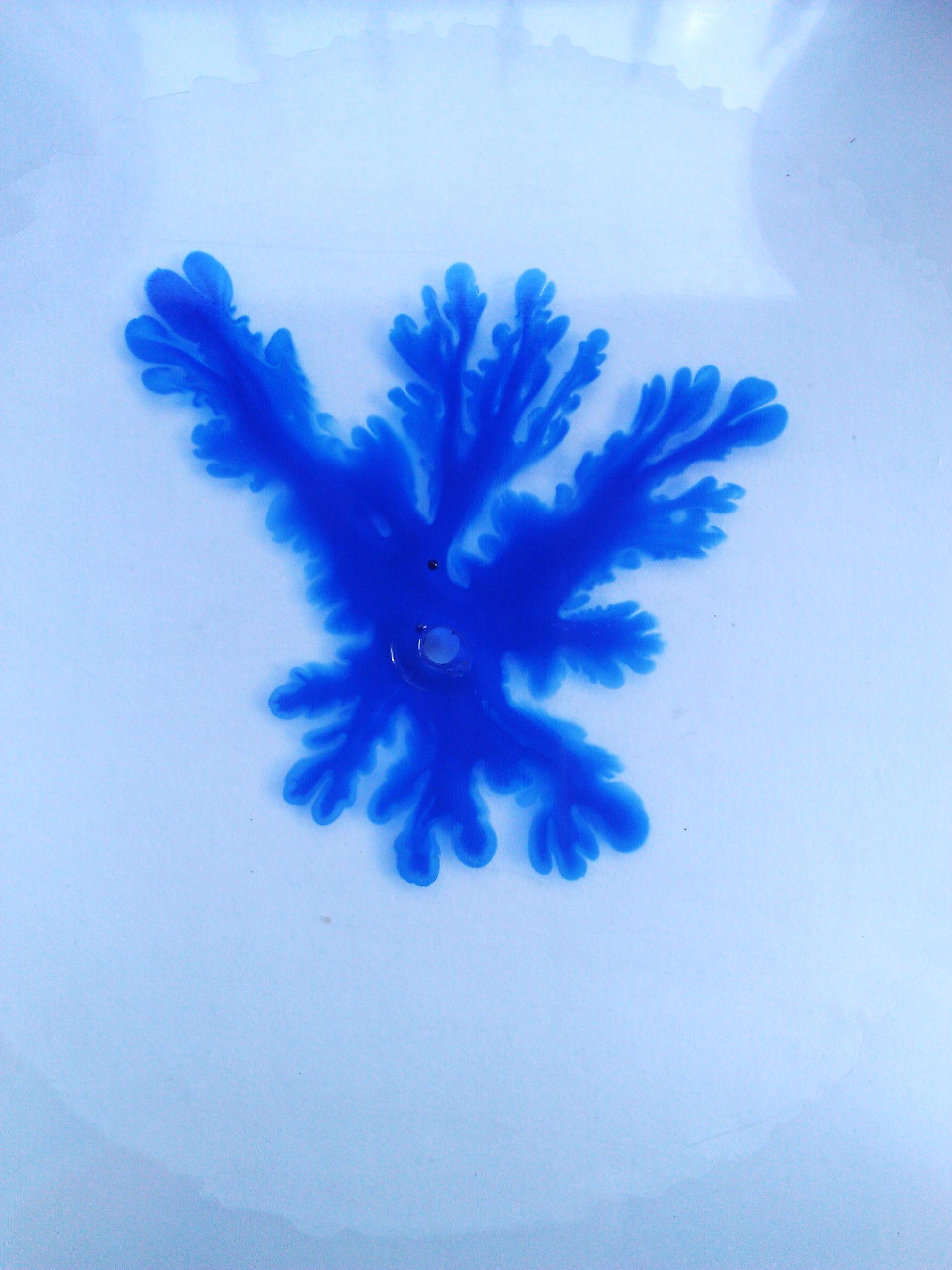 10
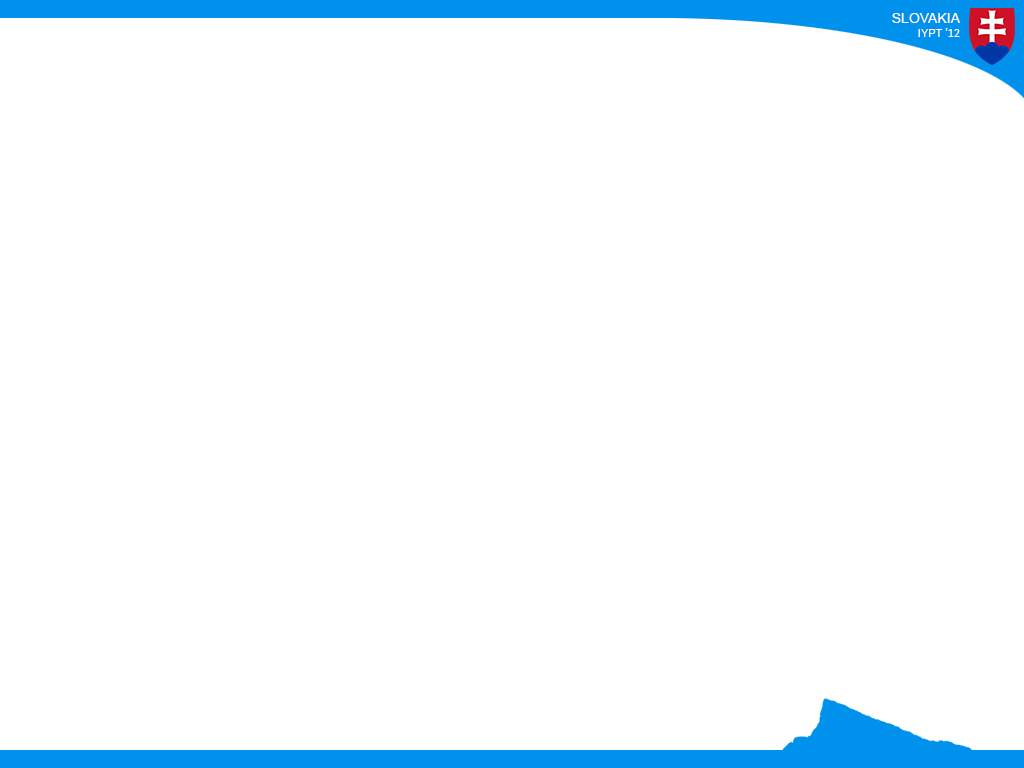 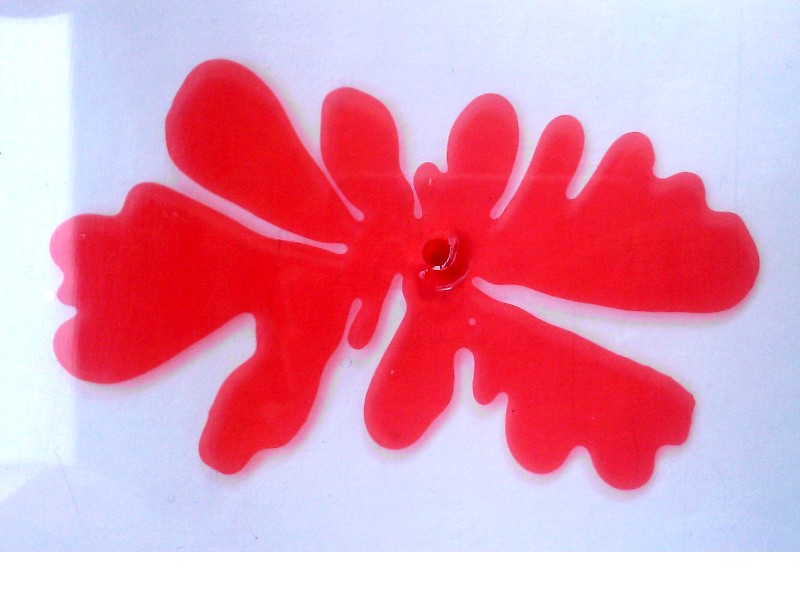 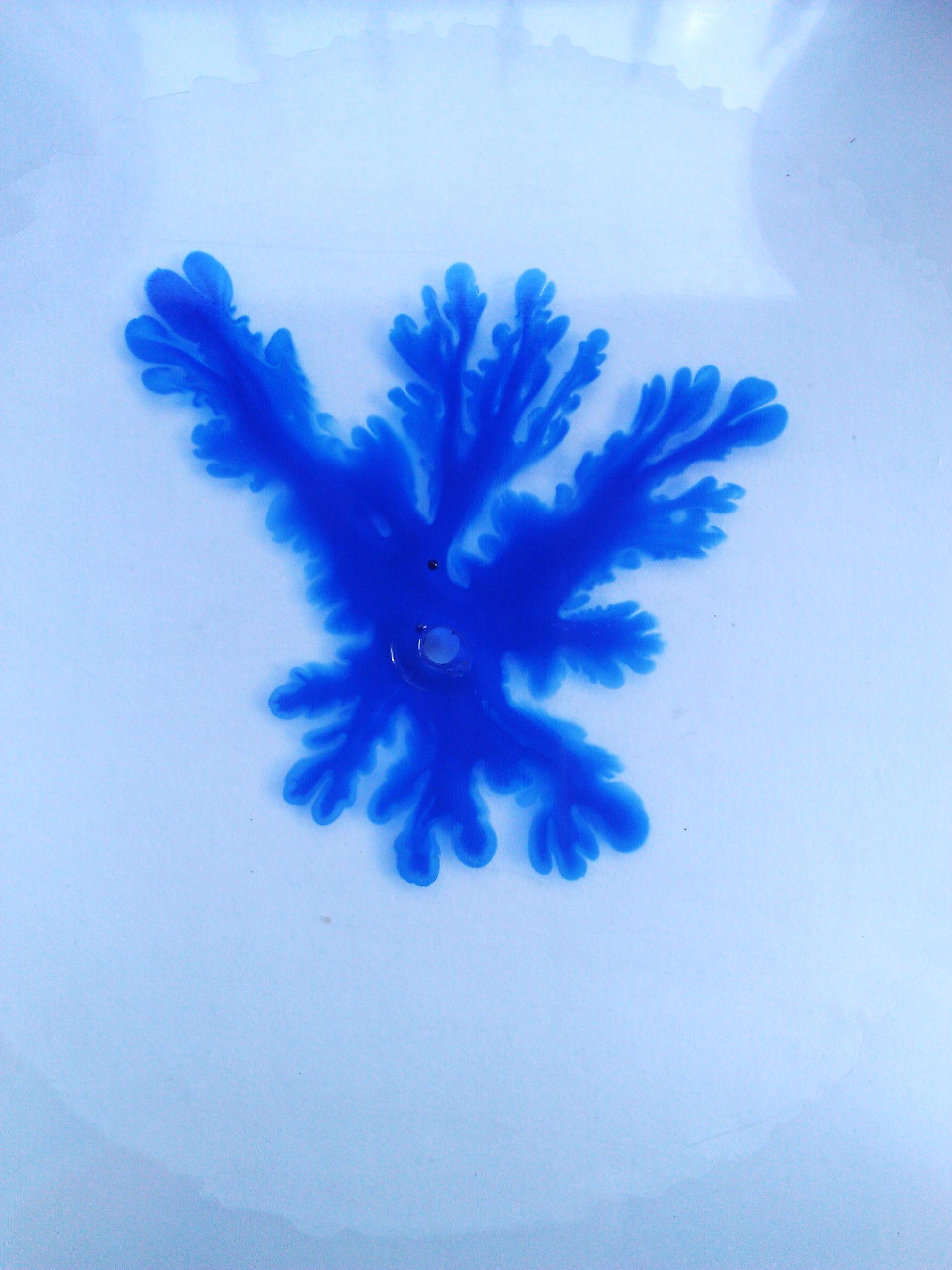 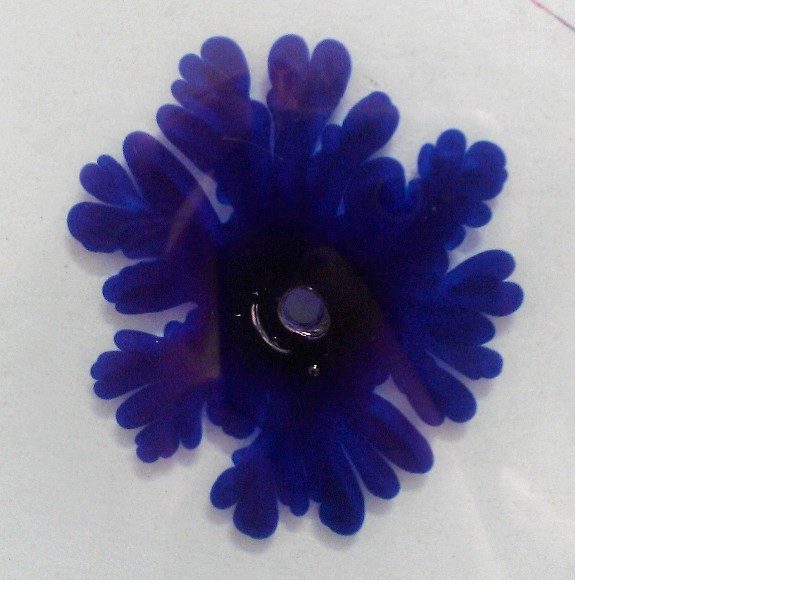 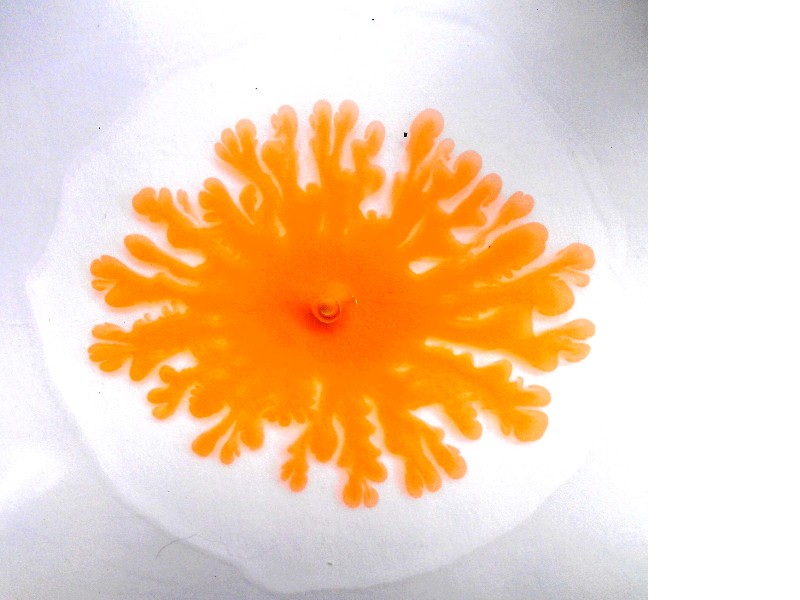 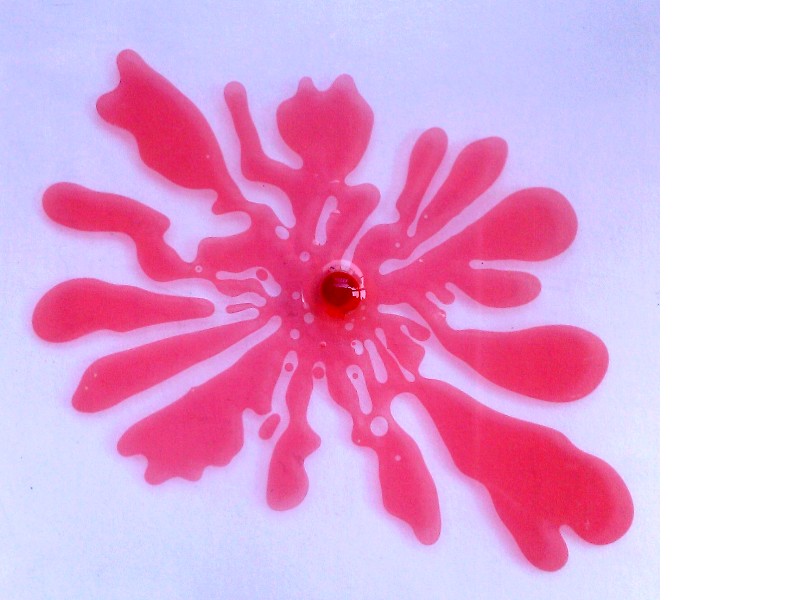 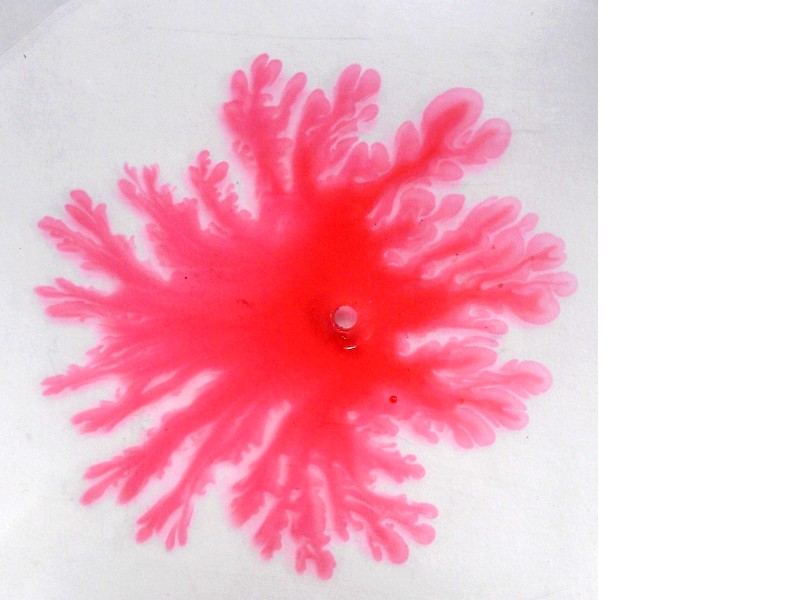 11
12
Interfacial Pressure
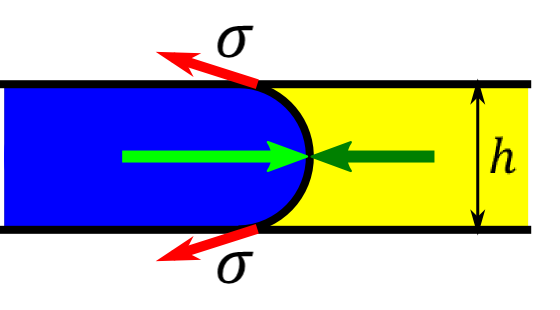 13
[Speaker Notes: the velocity is going to be zero unless we overcome the interfacial pressure]
Understood Phenomena
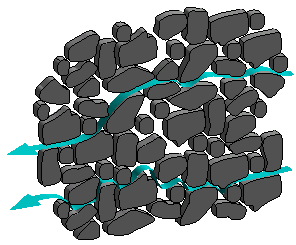 Figure from Hornberger et al. (1998)
k : permeability of medium
h : gap between plates
14
[Speaker Notes: dependencies: the greater the viscosity, the lower the speed; the greater the pressure gradient, the greater the speed
intuitively correct]
Position, Velocity
measure how fast the interface moves
at various places – take the average
weight on syringe removed
15
[Speaker Notes: TODO osi
TODO fit (3 serie :D)]
Formation of Instabilities
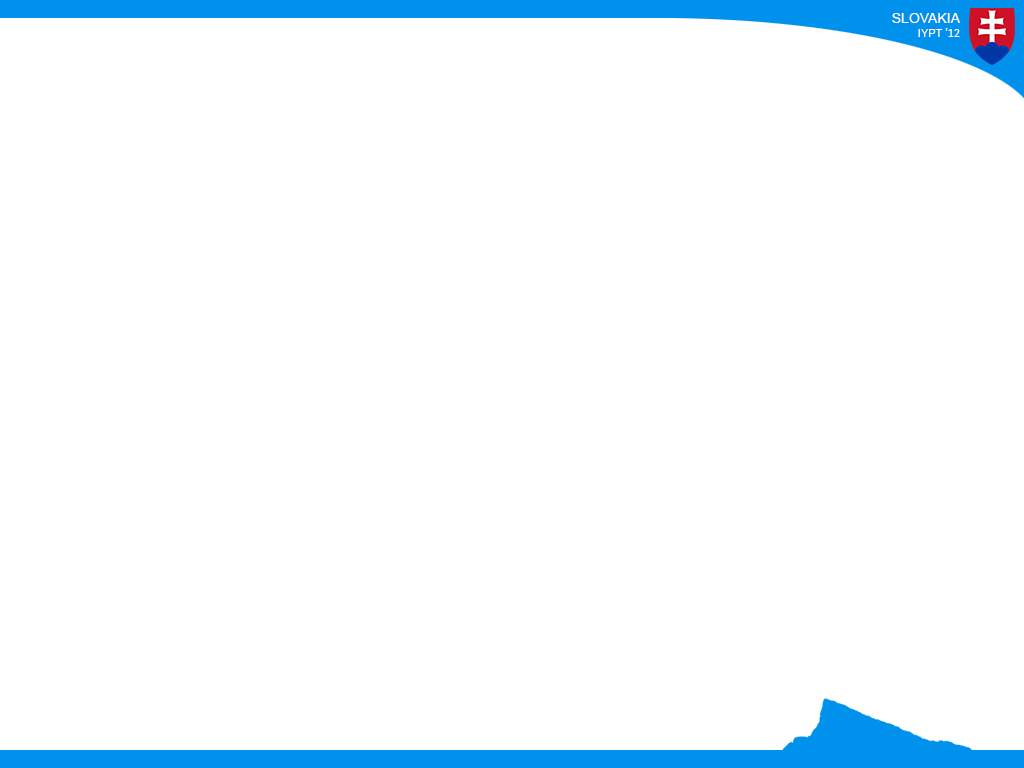 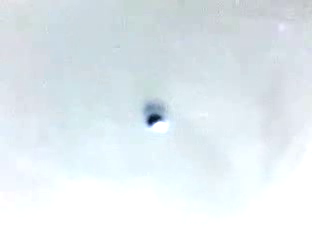 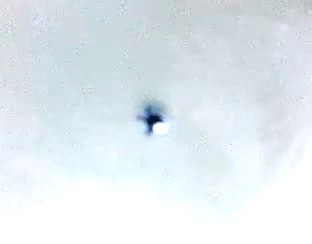 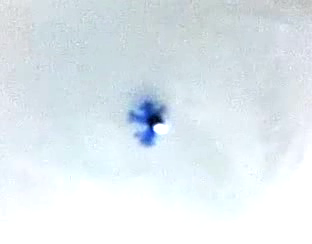 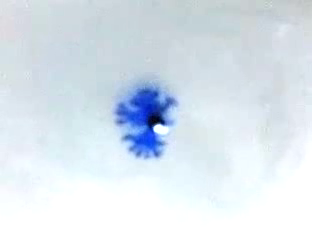 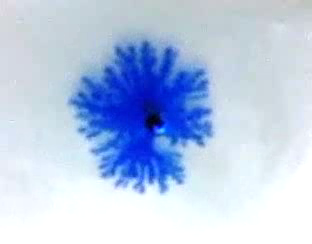 16
Formation of Instabilities
small instability

pressure differences

instability grows

“fingers”
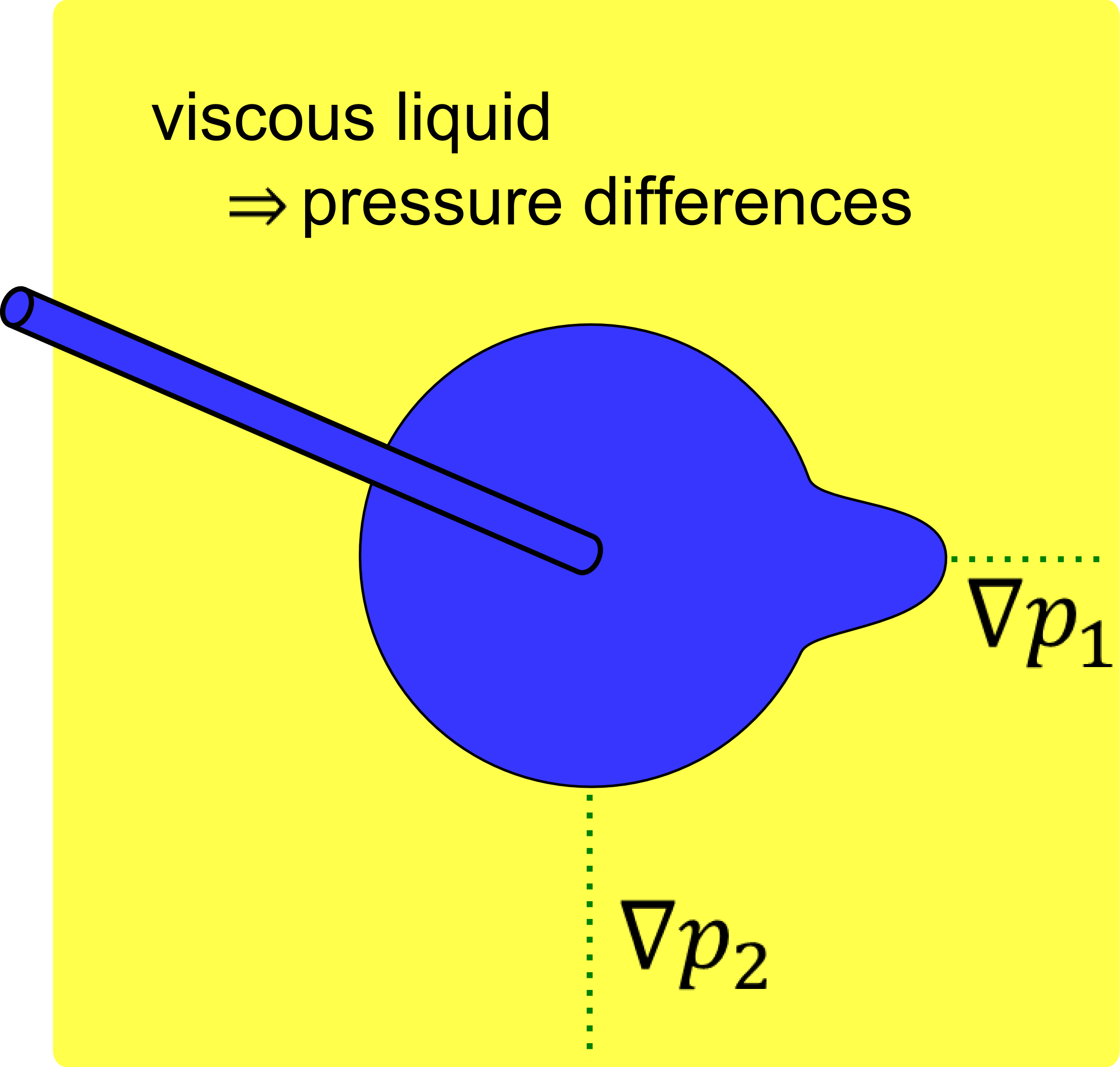 17
[Speaker Notes: NIE tlaky]
Slow-Motion Video of Patterns
300 fps
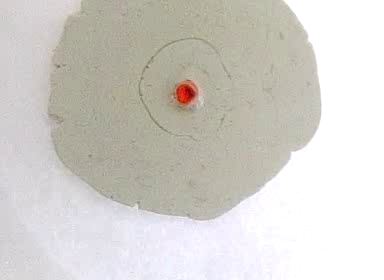 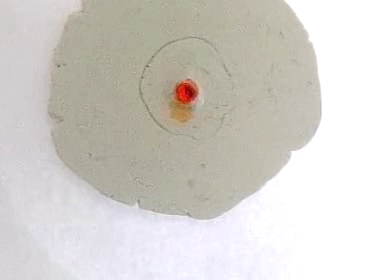 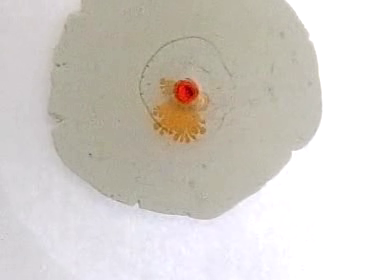 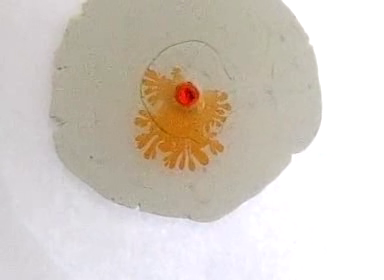 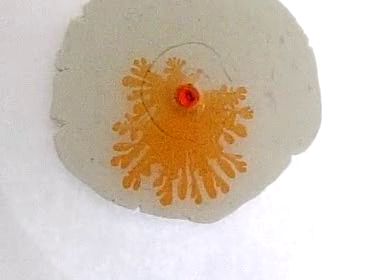 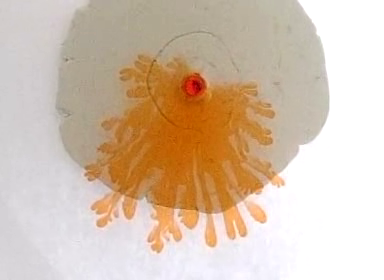 18
What Affects Instabilities?
promotes disturbances
tries to dampen out disturbances
19
Low Viscosity → No Fingers
low viscosity

symmetrical situation

easier to spread out evenly

no “fingers”
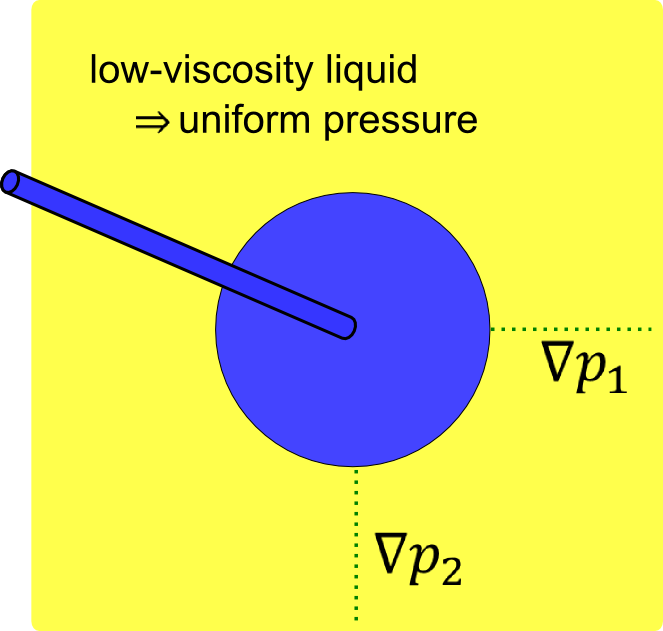 20
[Speaker Notes: NIE tlaky]
Low Viscosity → No Fingers
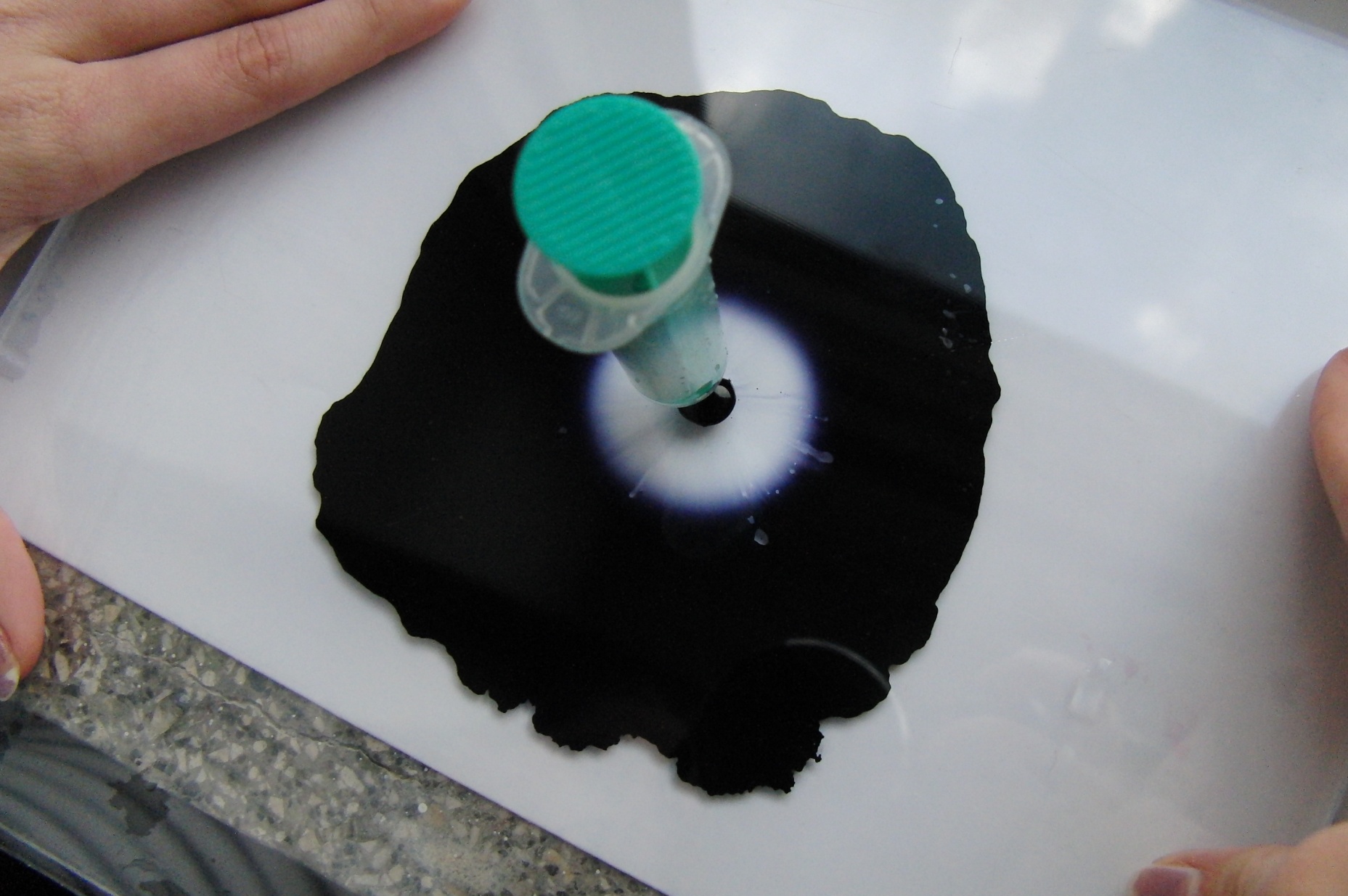 Ink
(less viscous)
Glycerol
(more viscous)
21
Pattern Complexity Measurements
Equipment
Liquid :
more viscous:  glycerol, motor oil
less viscous:  water (colored), ink, ethanol
Plates – plexiglass (Hele–Shaw cell):
25 x 25 cm
gap: distance set by weights
hole: size customized to the syringe
23
Equipment
24
Equipment
25
What to Measure
quantify the instabilities

count perturbances
tells how “interesting” the pattern is
to make more objective:
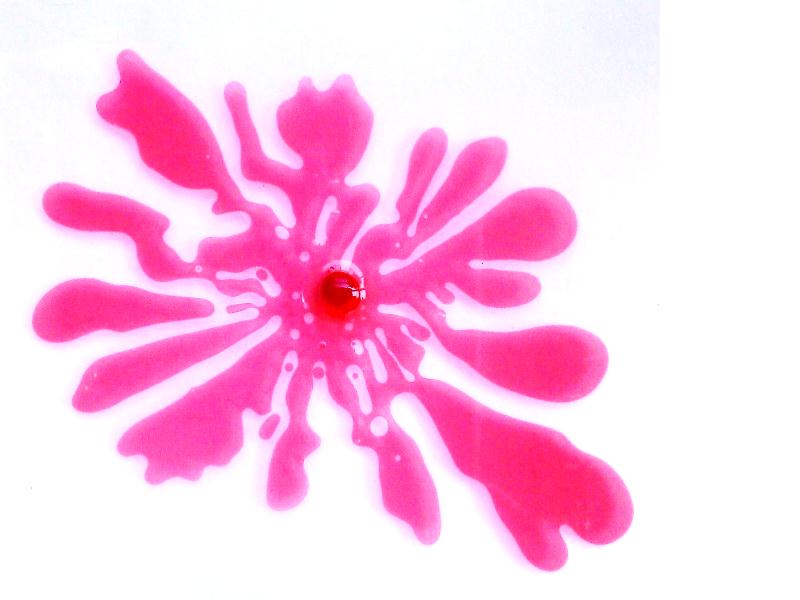 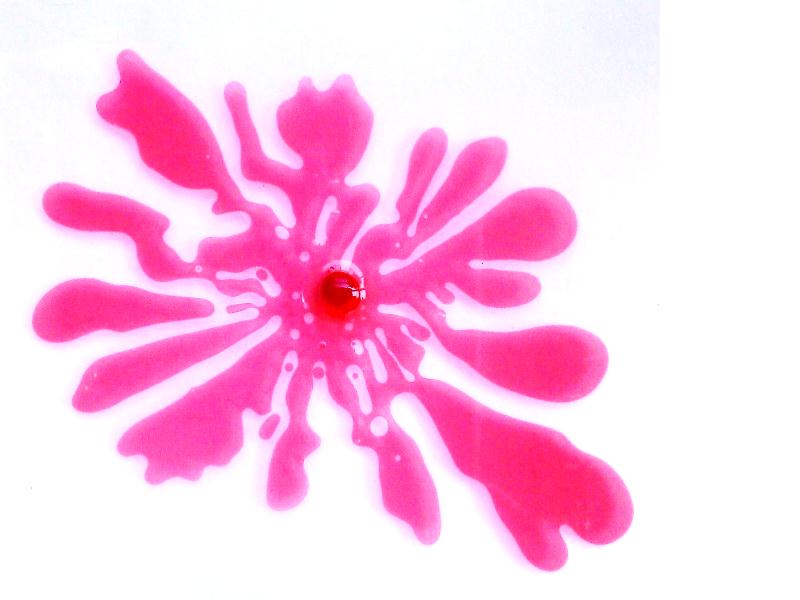 26
[Speaker Notes: TODO tak ako to zadefinovat?]
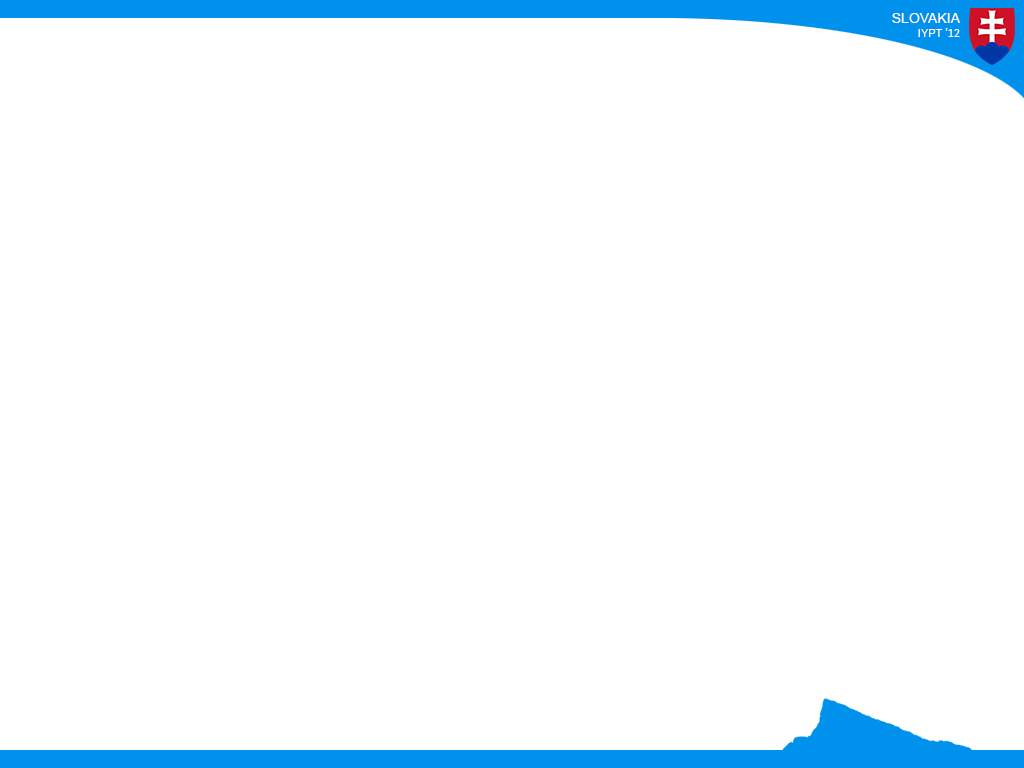 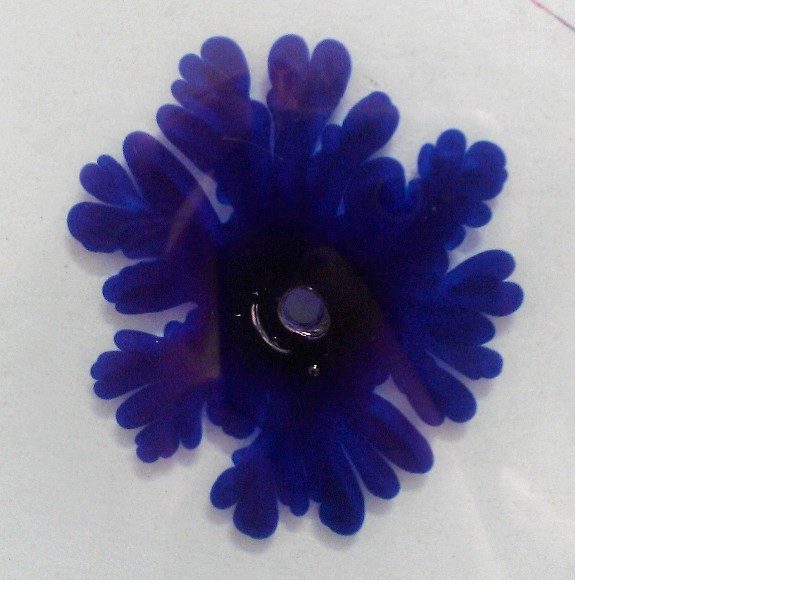 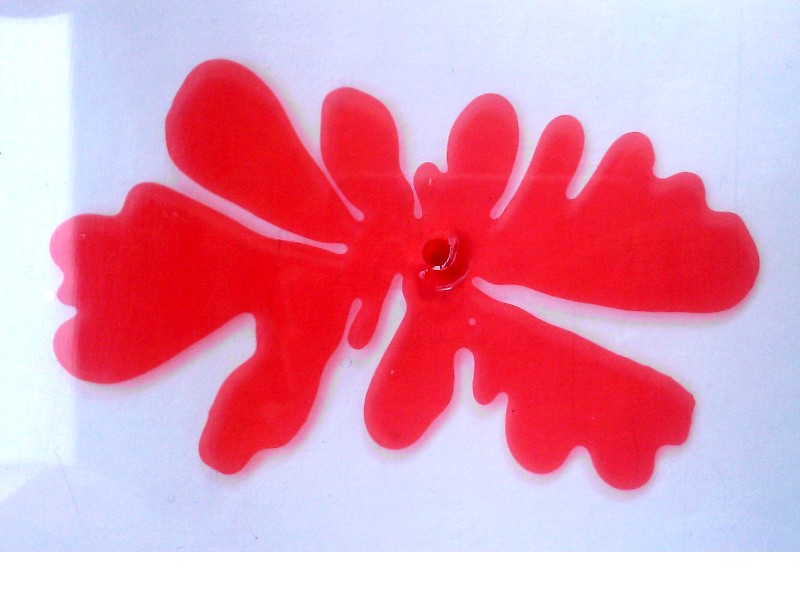 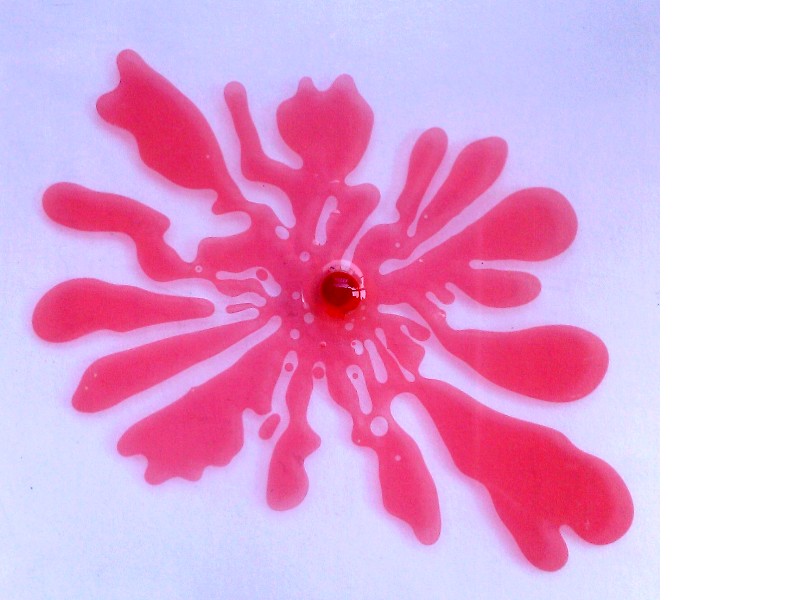 Viscosity
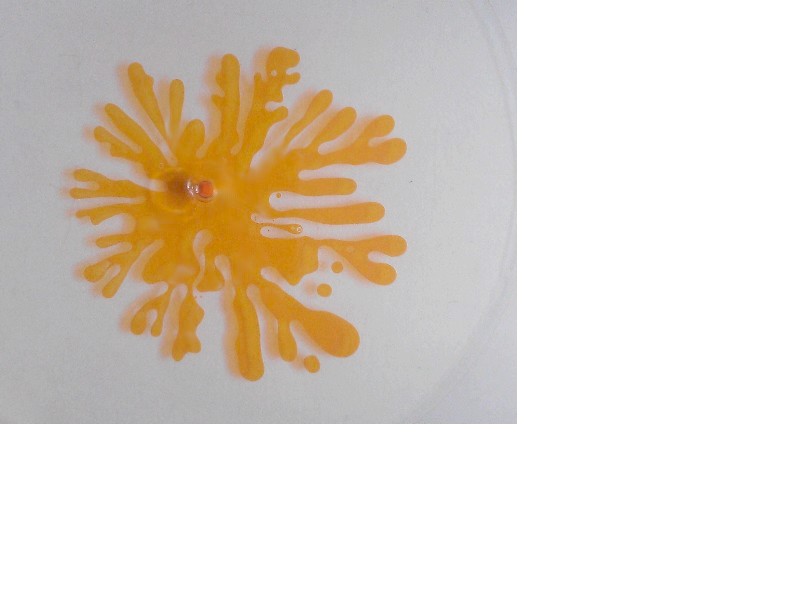 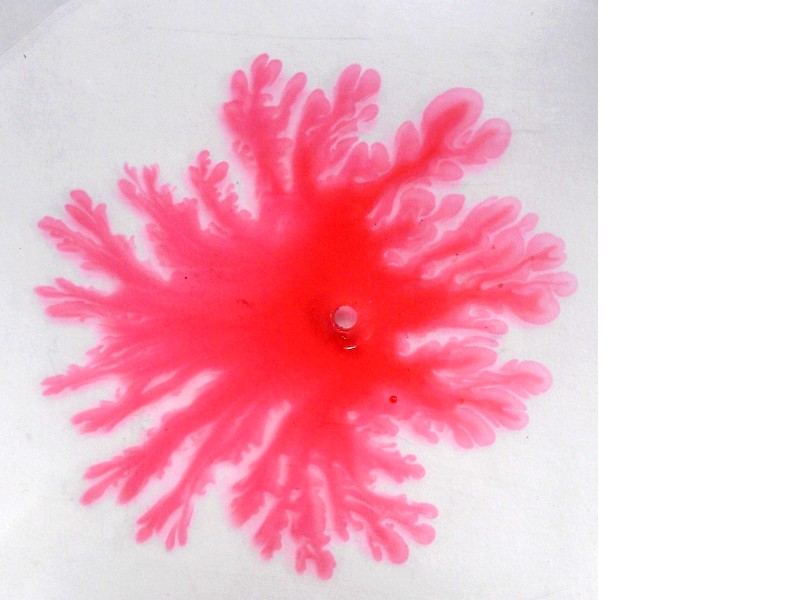 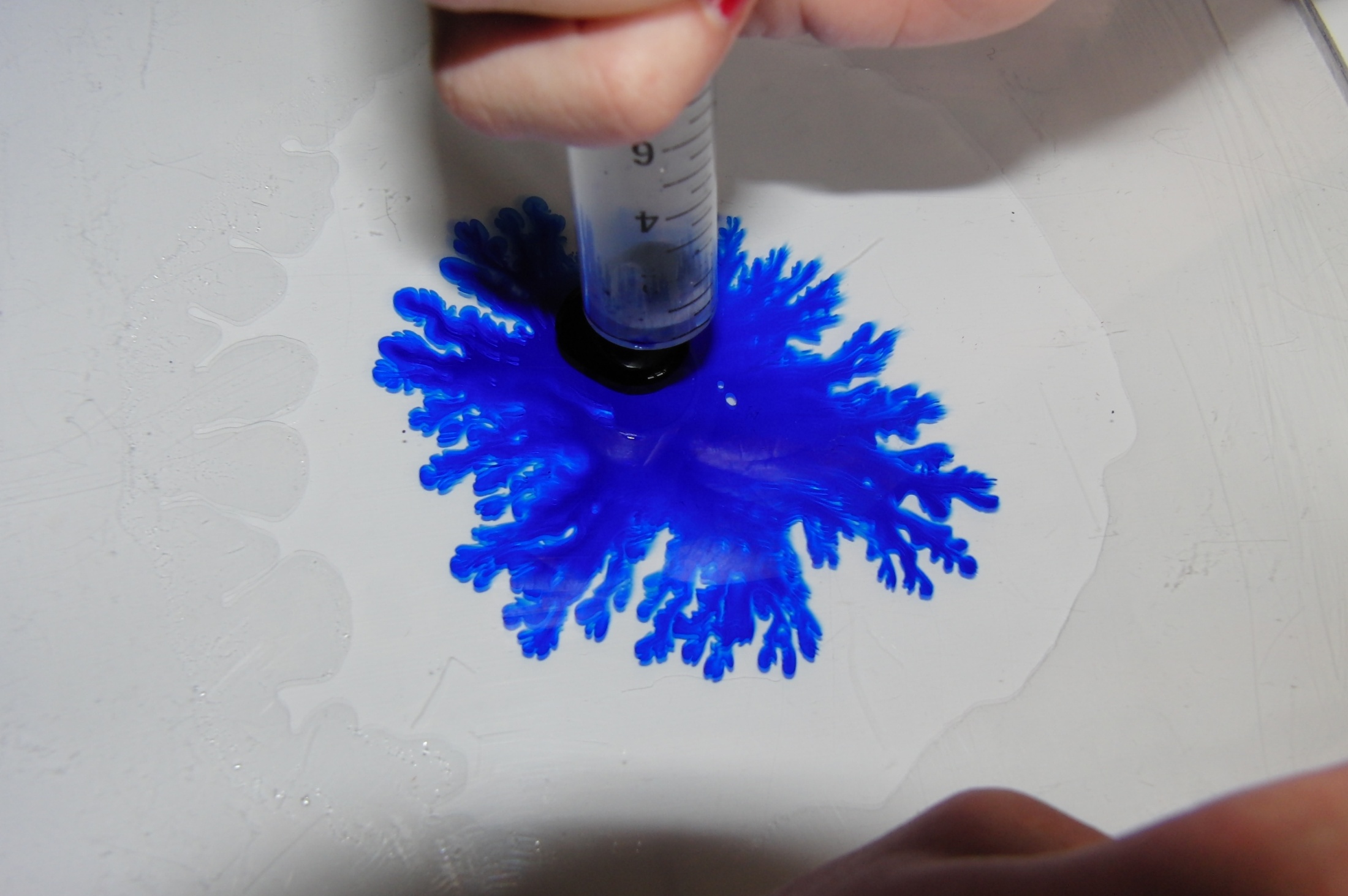 27
Viscosity of Medium
water → motor oil 10W
water → motor oil 5W
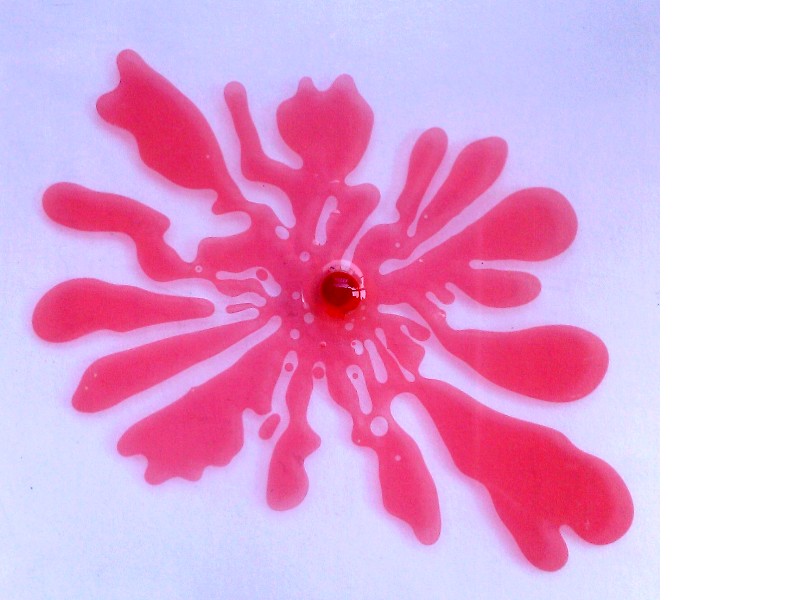 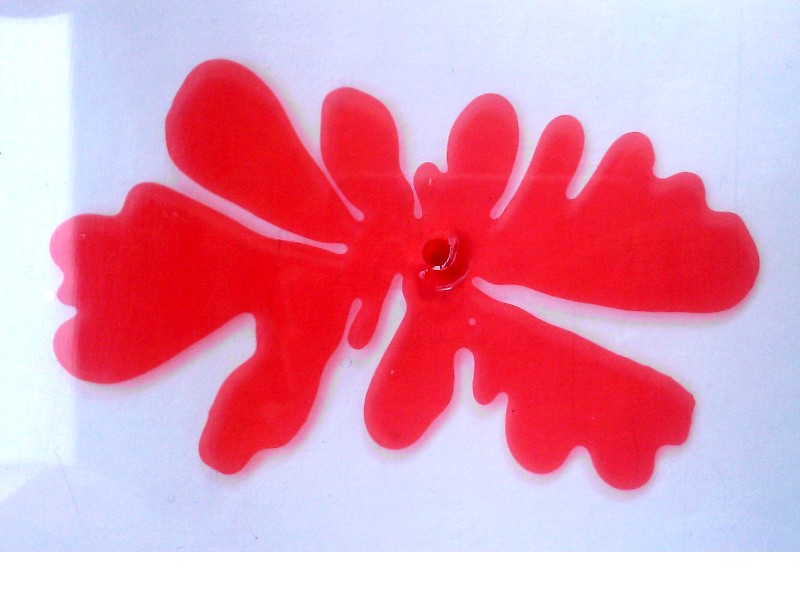 Viscosity
 <
28
Viscosity of Medium
water → glycerol
water → motor oil 15W
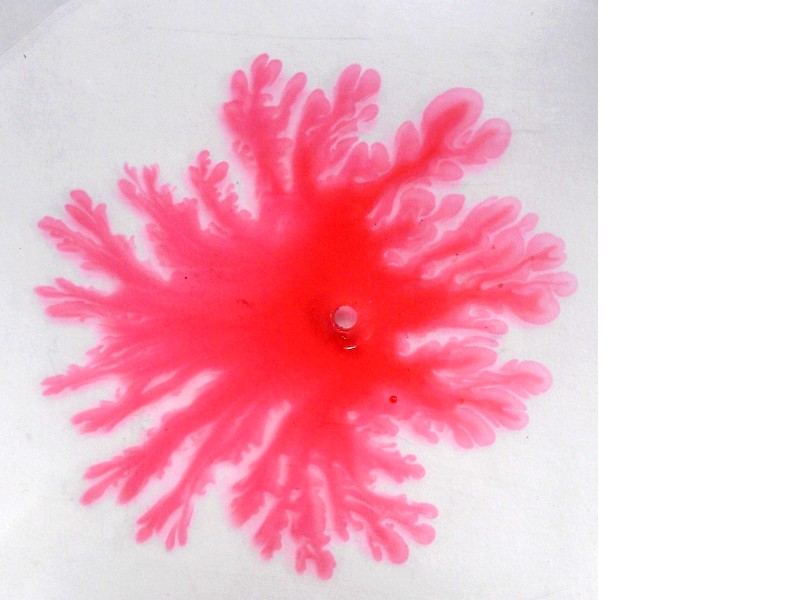 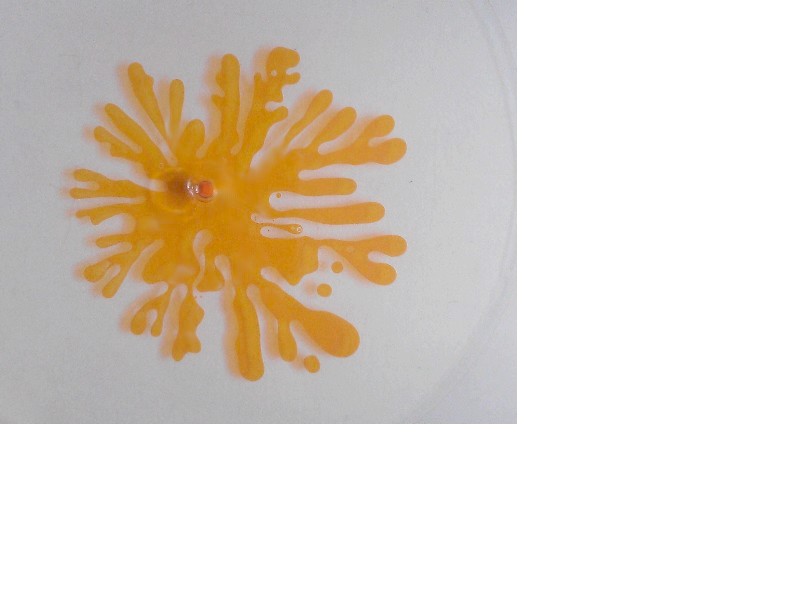 Viscosity
 <
29
# of Fingers vs Viscosity of Medium
30
Viscosity of Injected Liquid
old ink (more viscous) → glycerol
new ink (less viscous) → glycerol
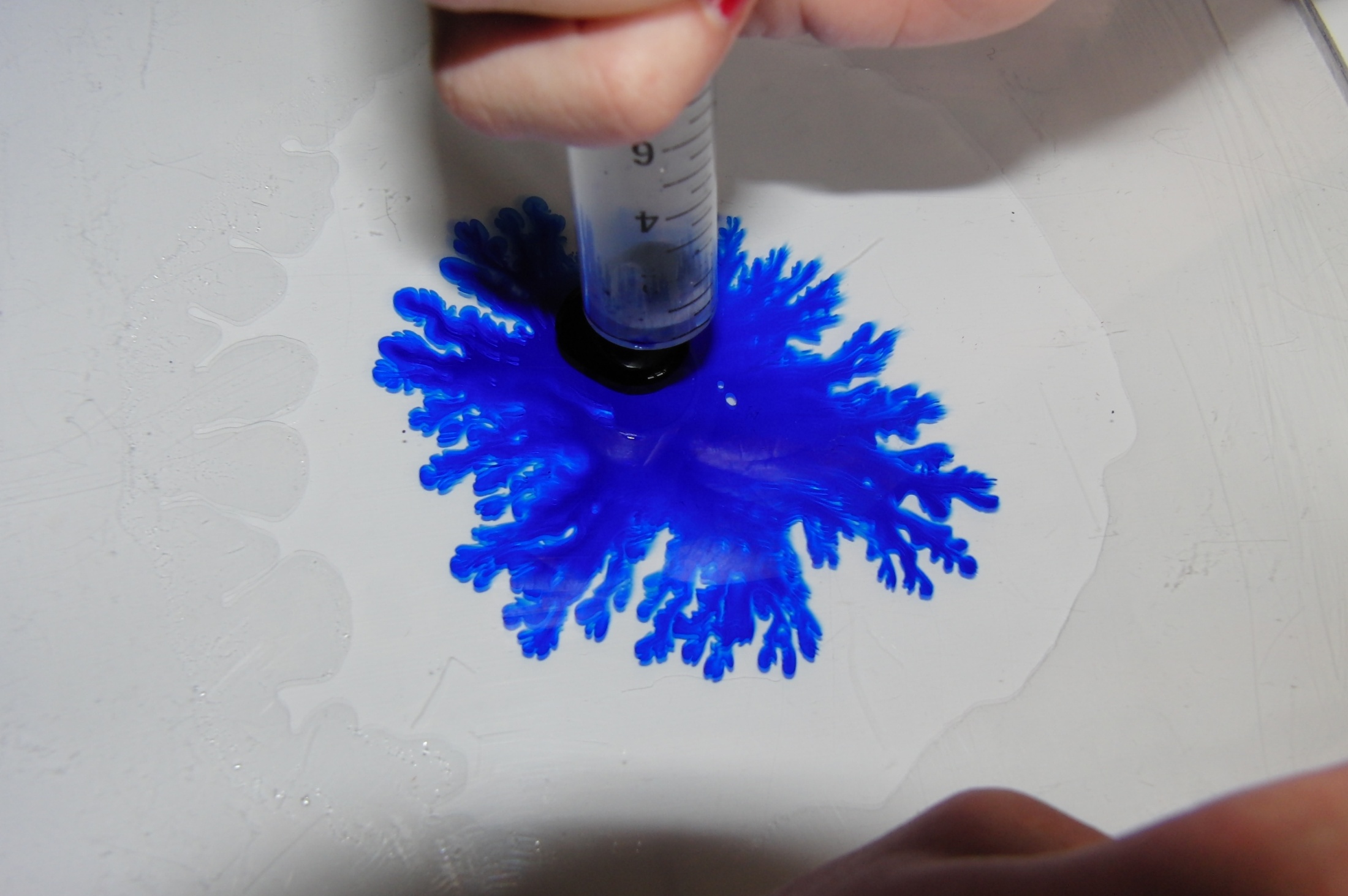 Viscosity
 >
31
[Speaker Notes: we observed :D]
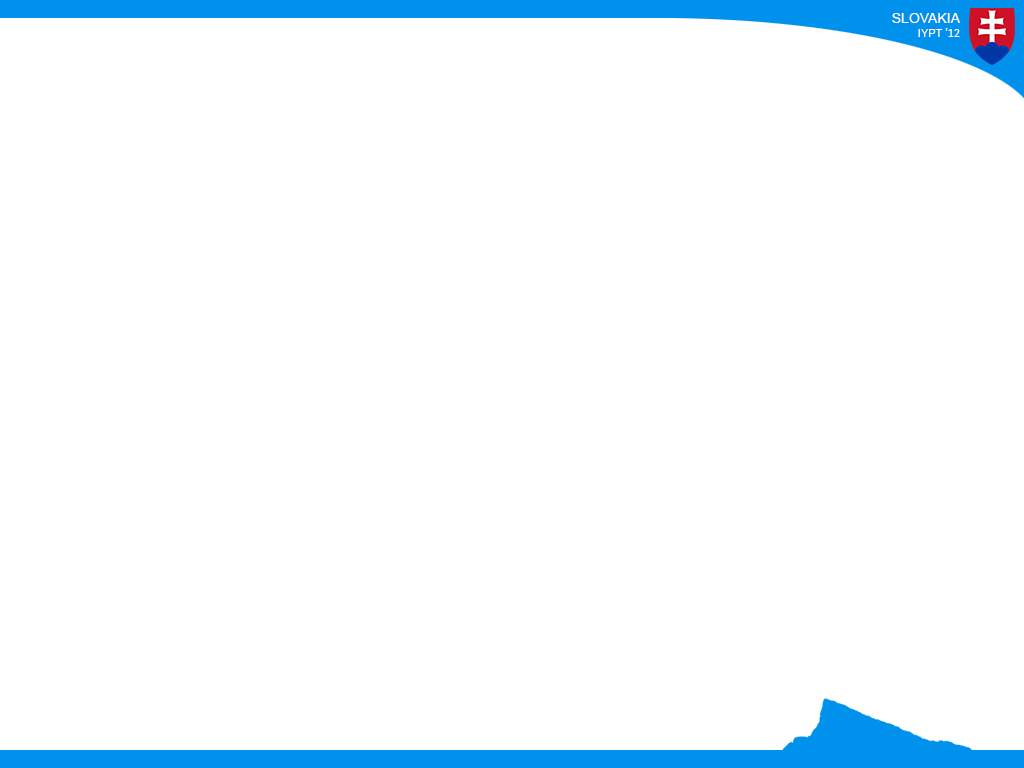 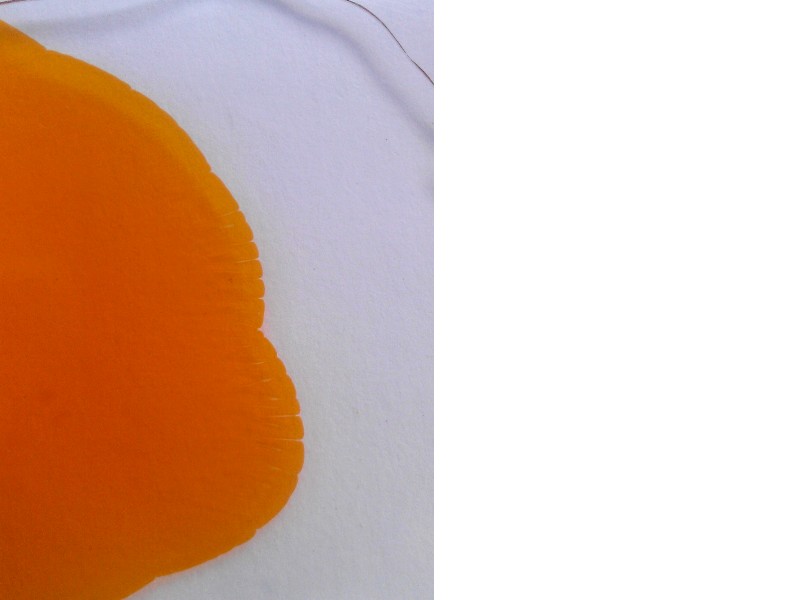 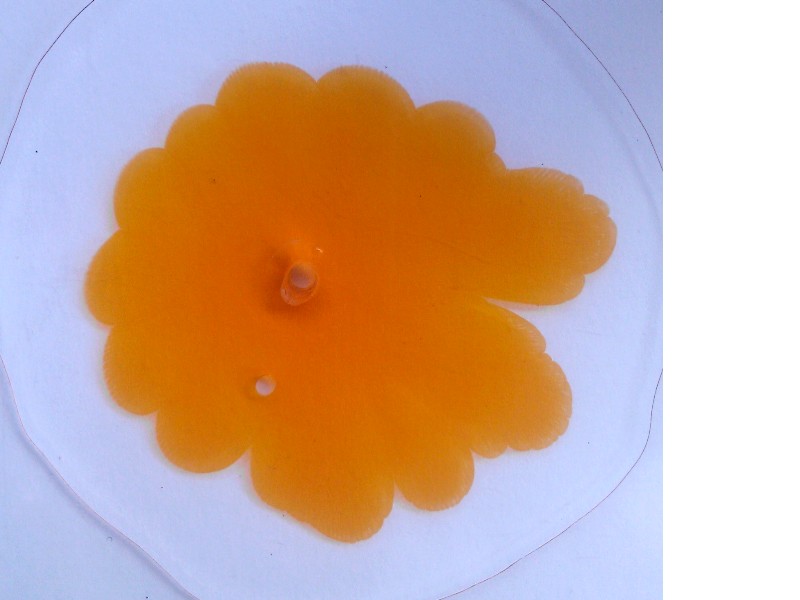 Distance of the plates
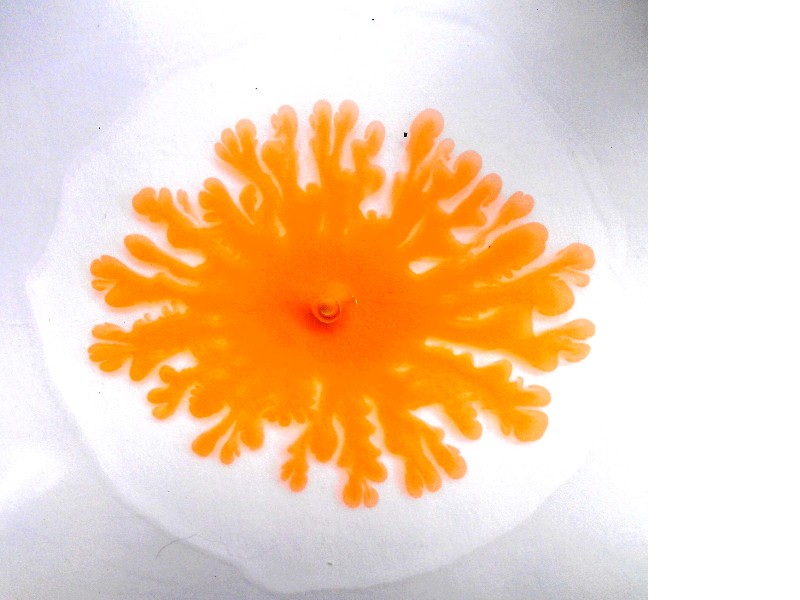 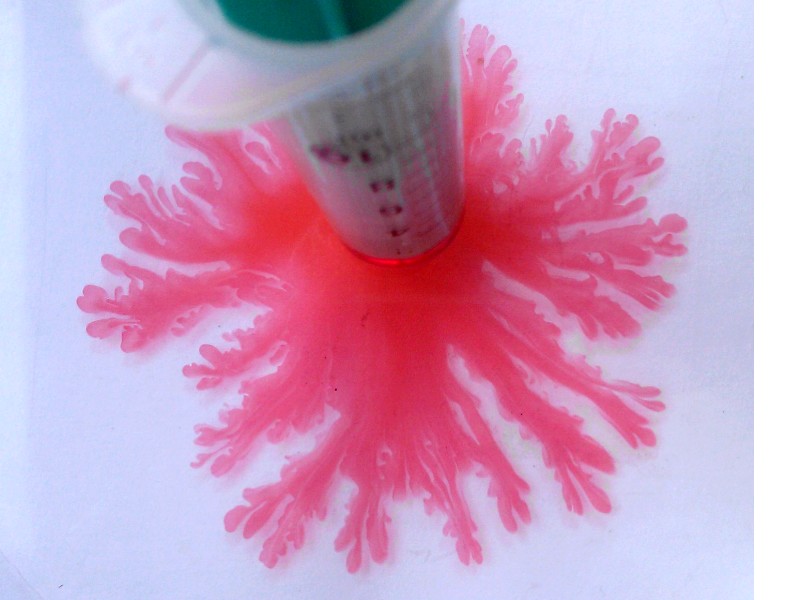 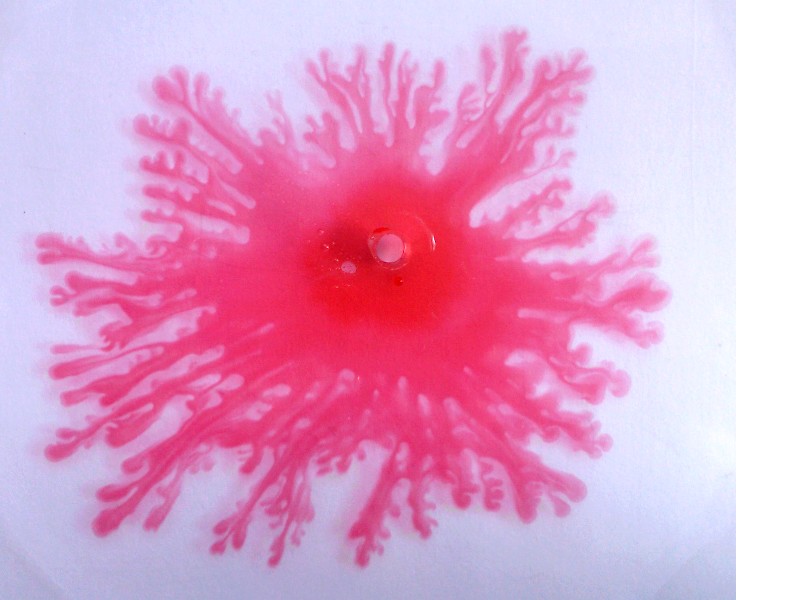 32
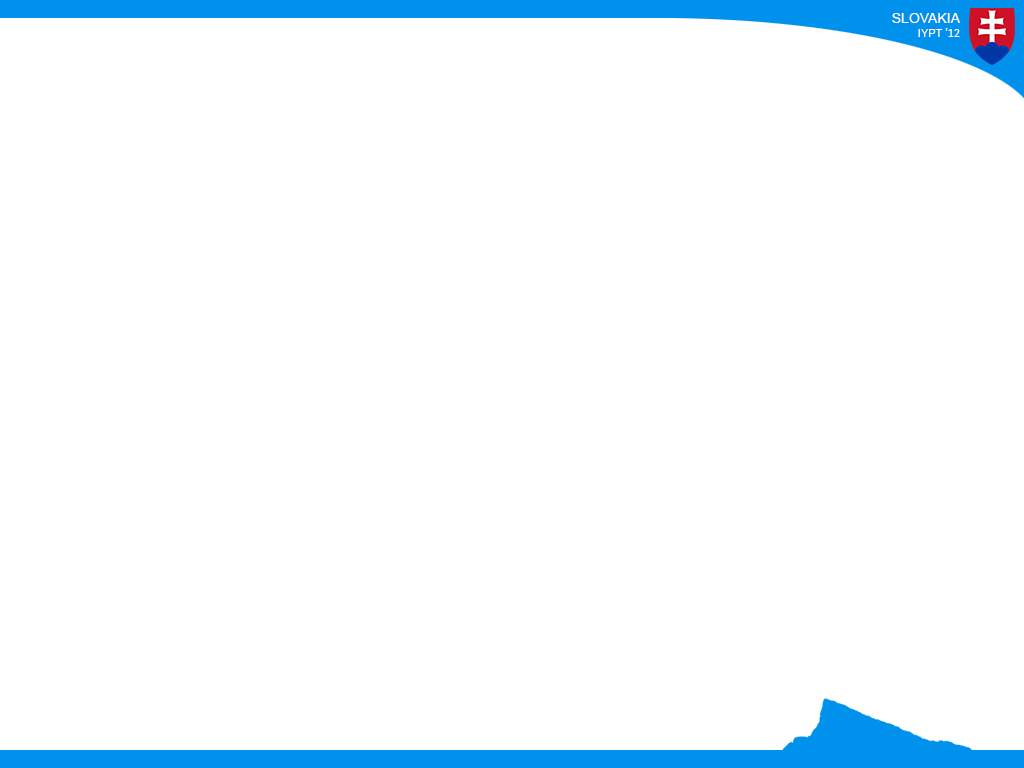 Gap Size
(Water → glycerol)
1mm
≈0.8 mm
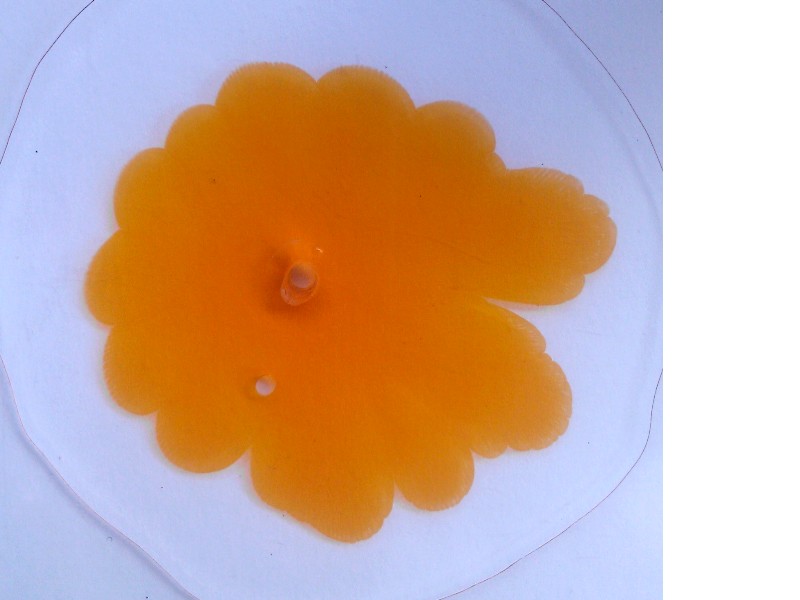 33
≈0.4mm
≈0.2mm
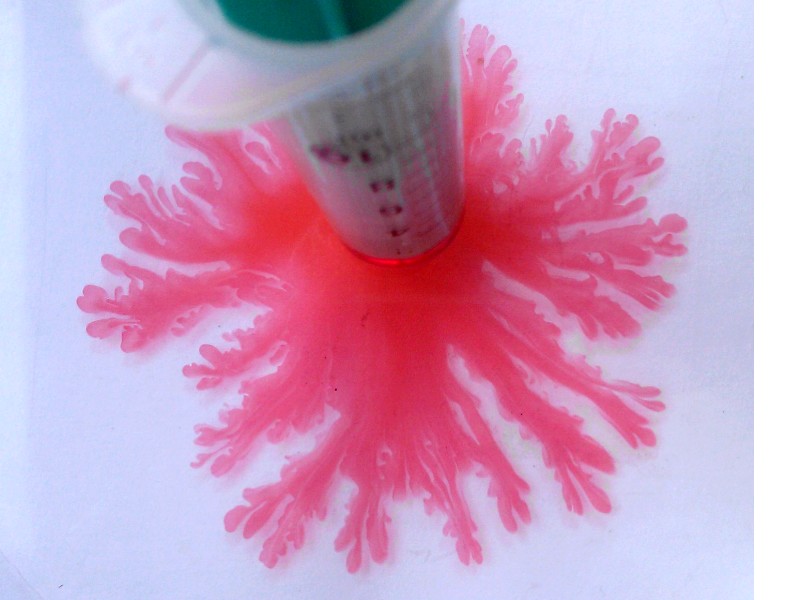 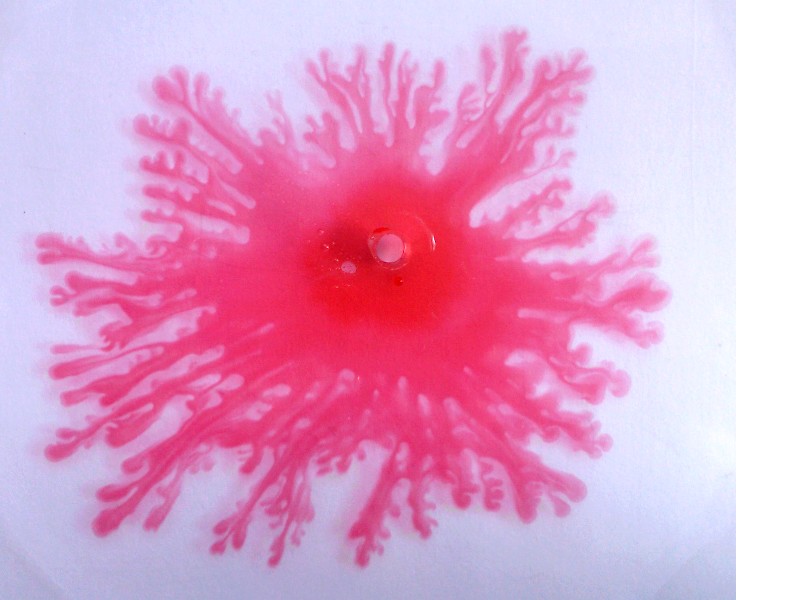 ≈0.1mm
34
# of Fingers vs Gap Size
35
[Speaker Notes: TODO dat ho na nulu]
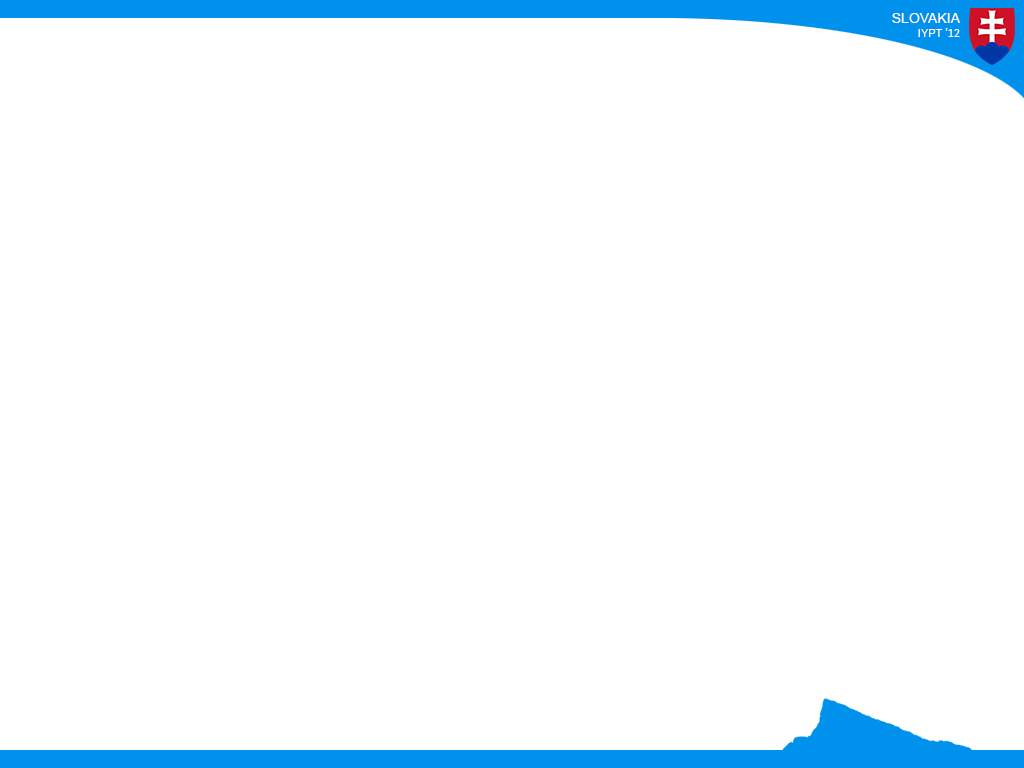 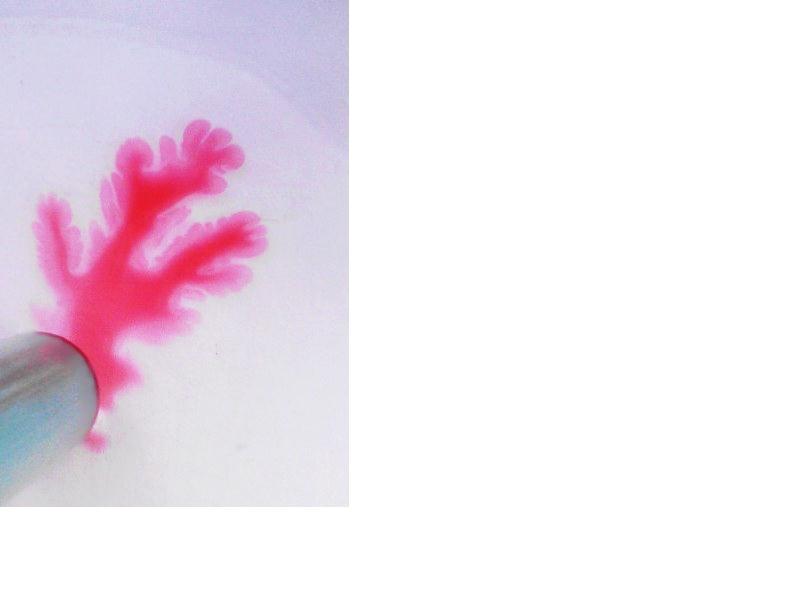 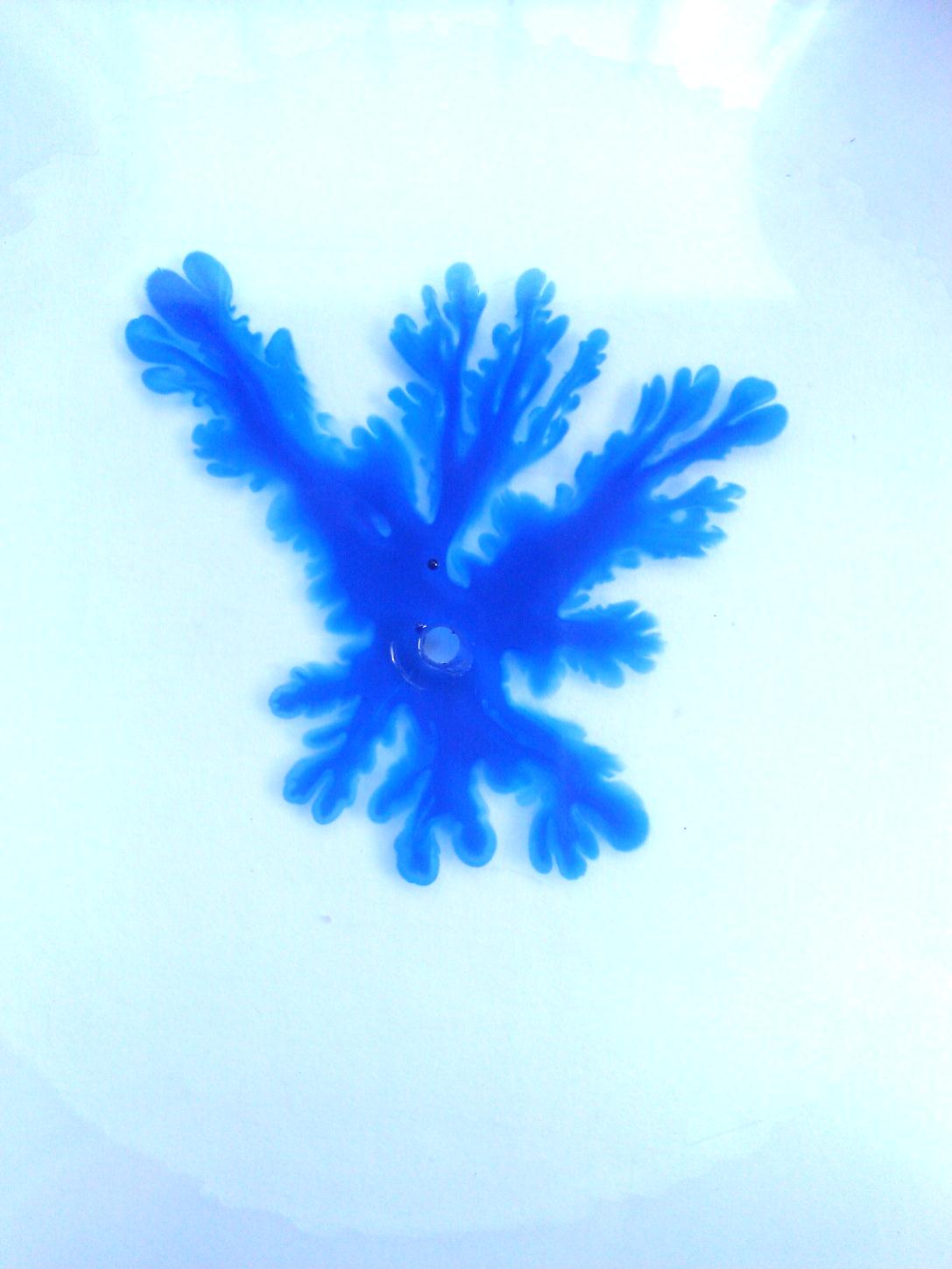 pressure in syringe
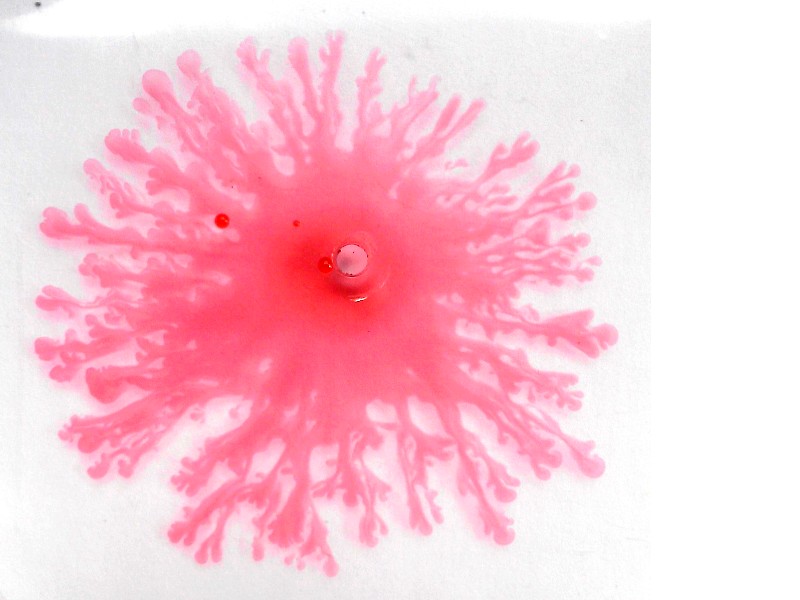 36
Pressure in Syringe
changed by putting weights on syringe
p = 15 kPa (300g)
p = 22 kPa (450g)
p = 49 kPa (1 kg)
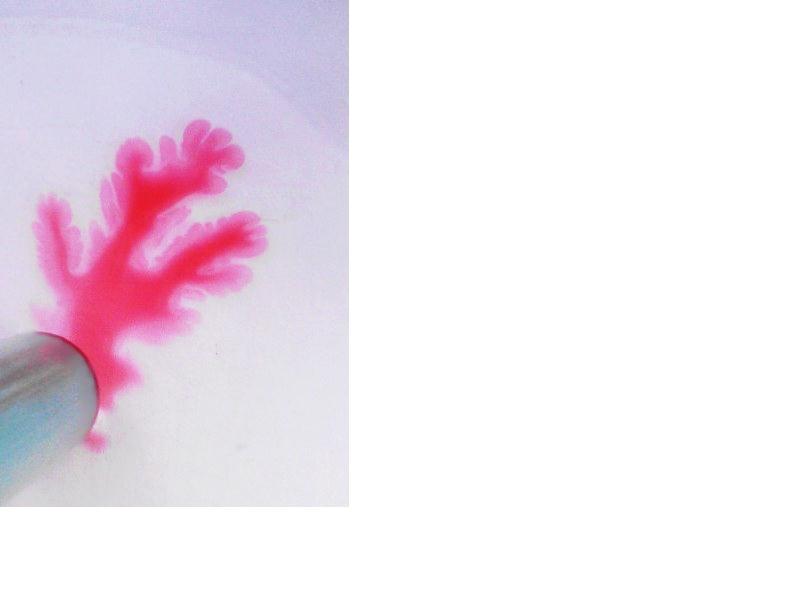 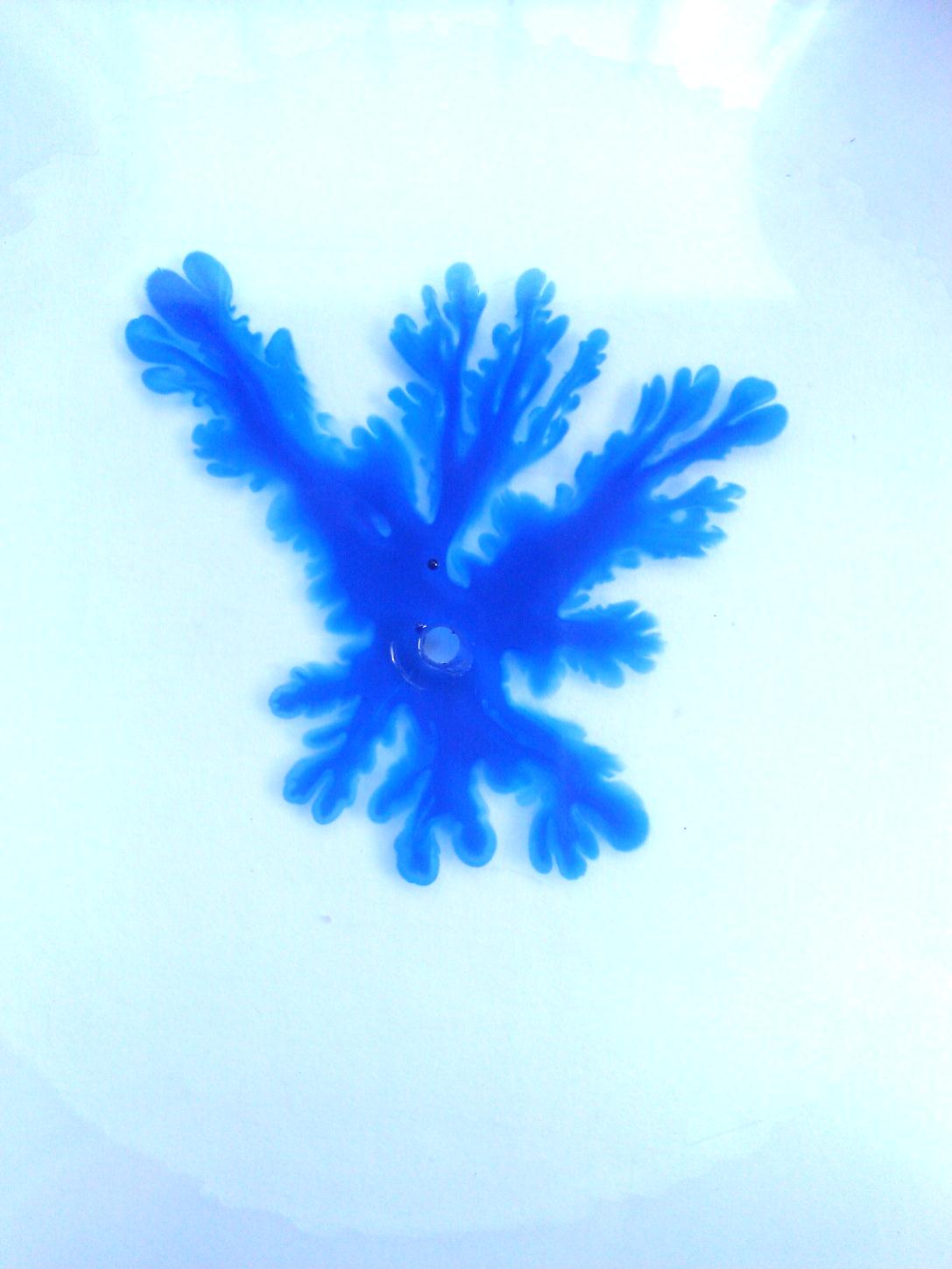 37
# of Fingers vs Pressure
38
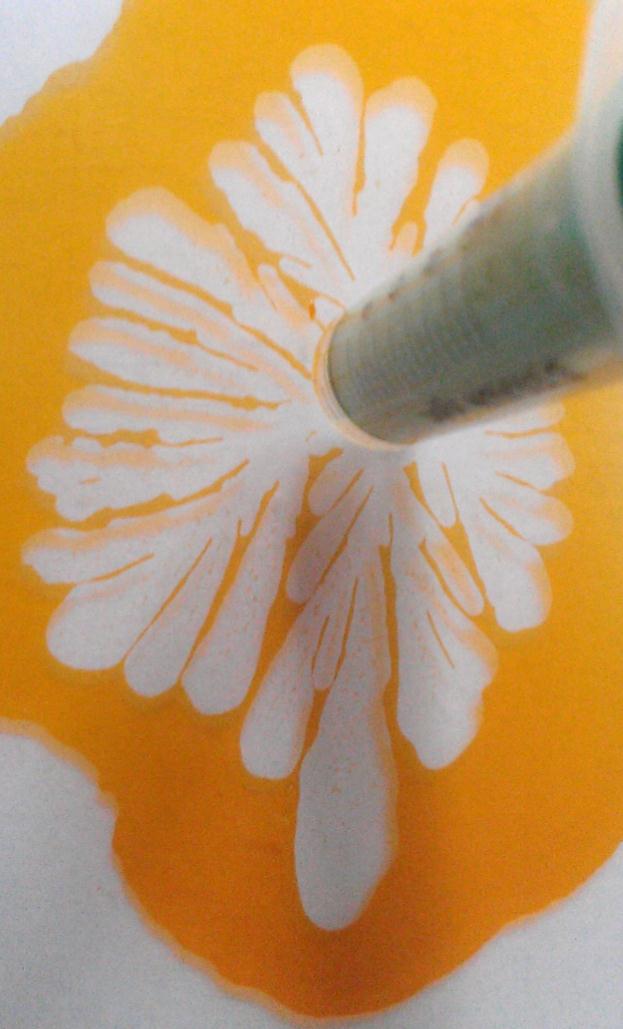 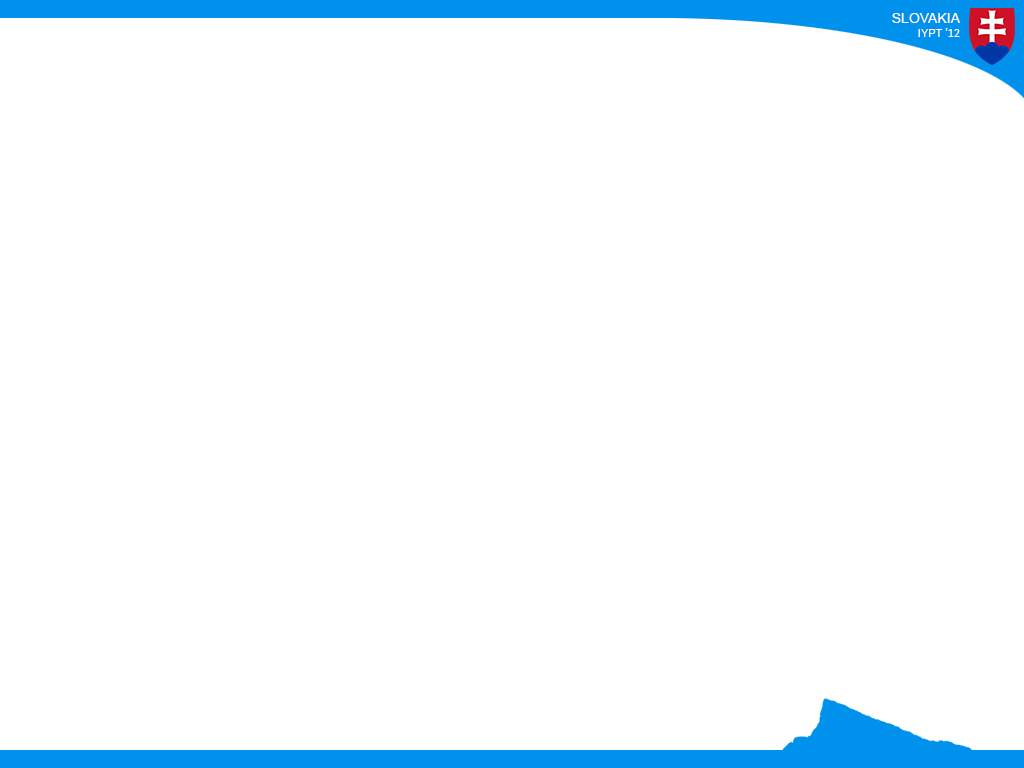 Interfacial Tension
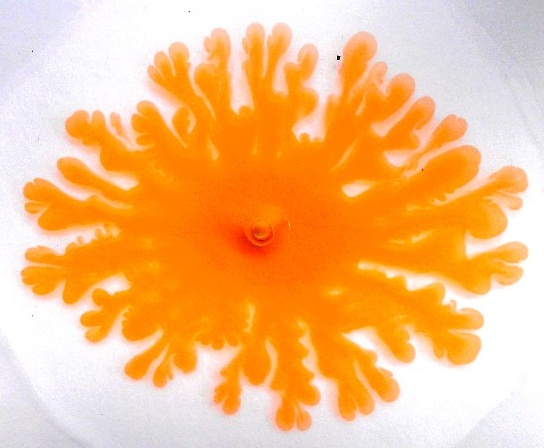 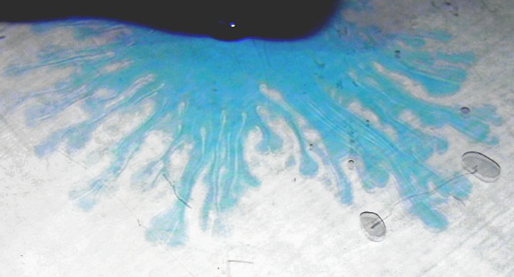 39
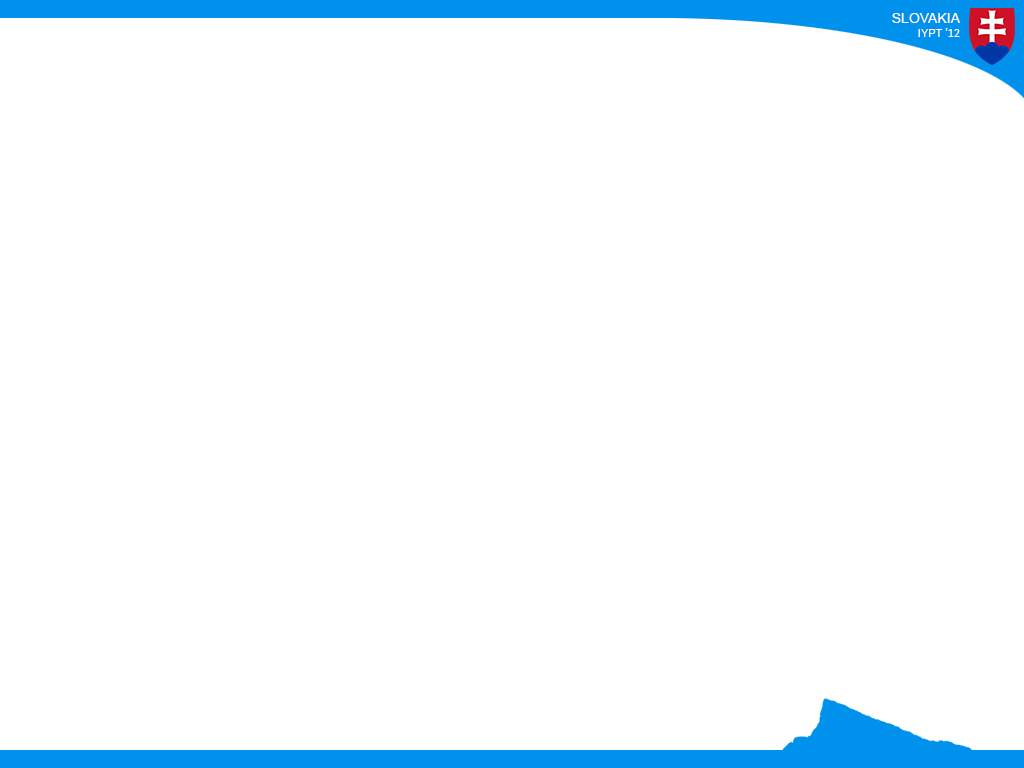 Interfacial Tension
Ethanol:


   → glycerol
Water: 



   → glycerol
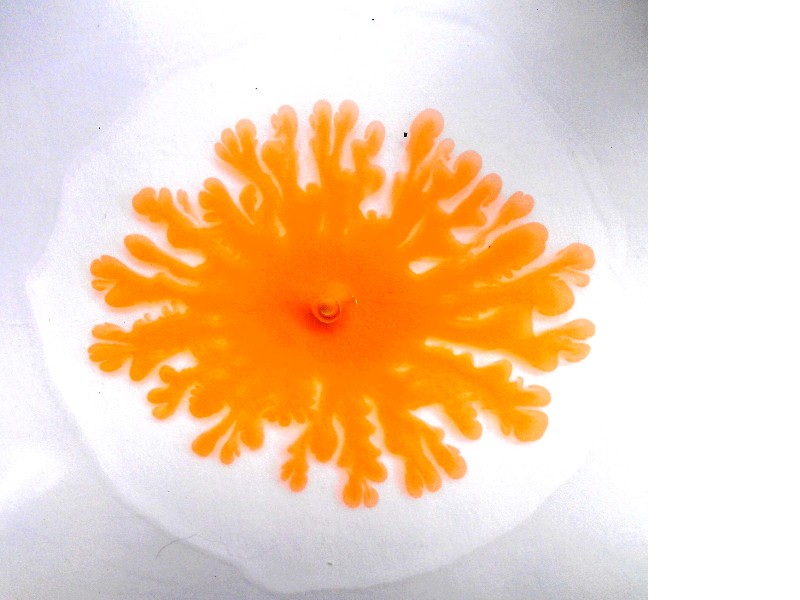 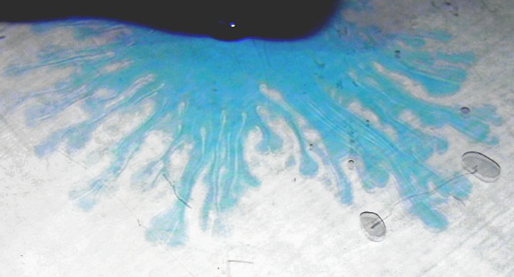 40
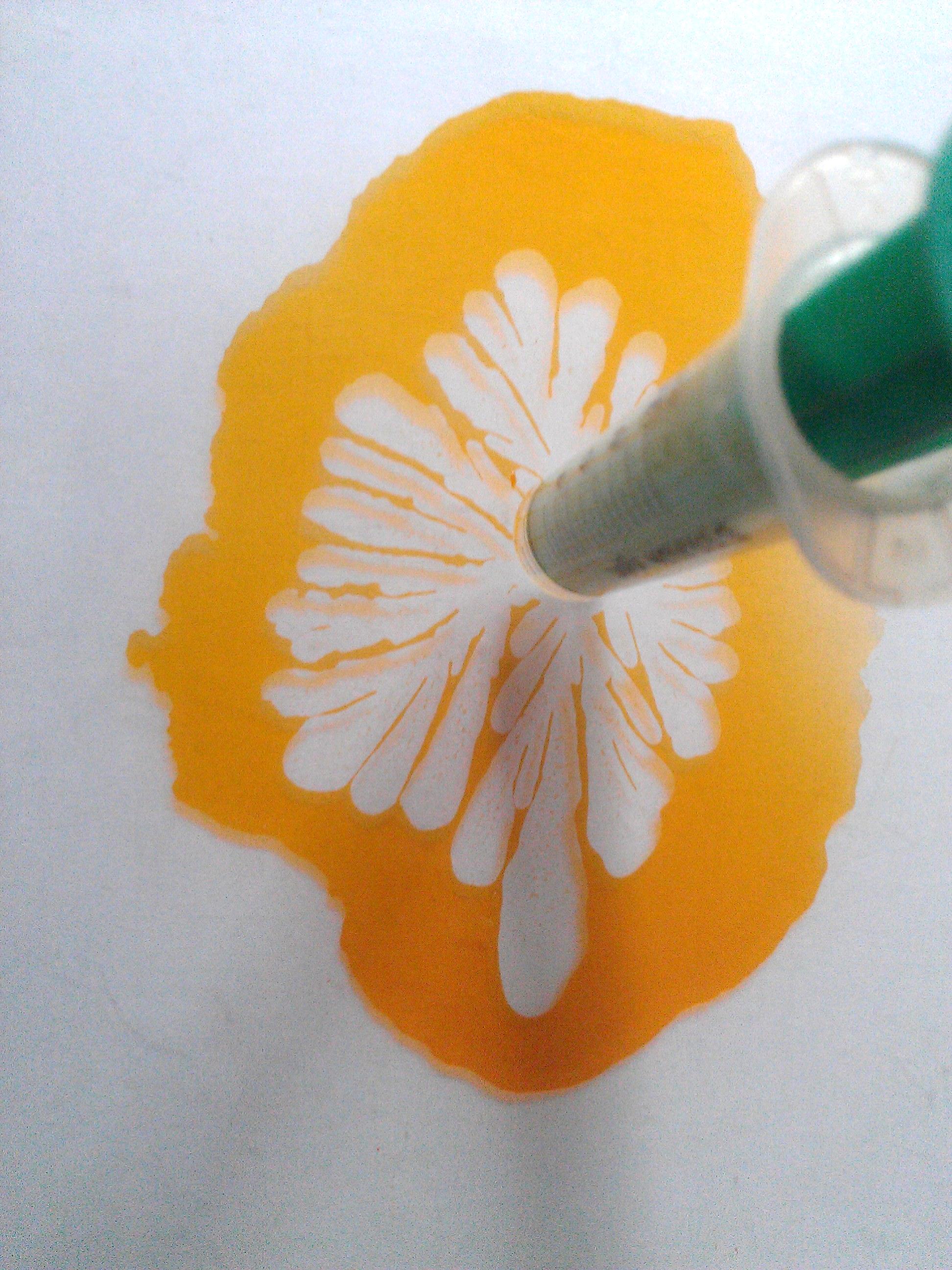 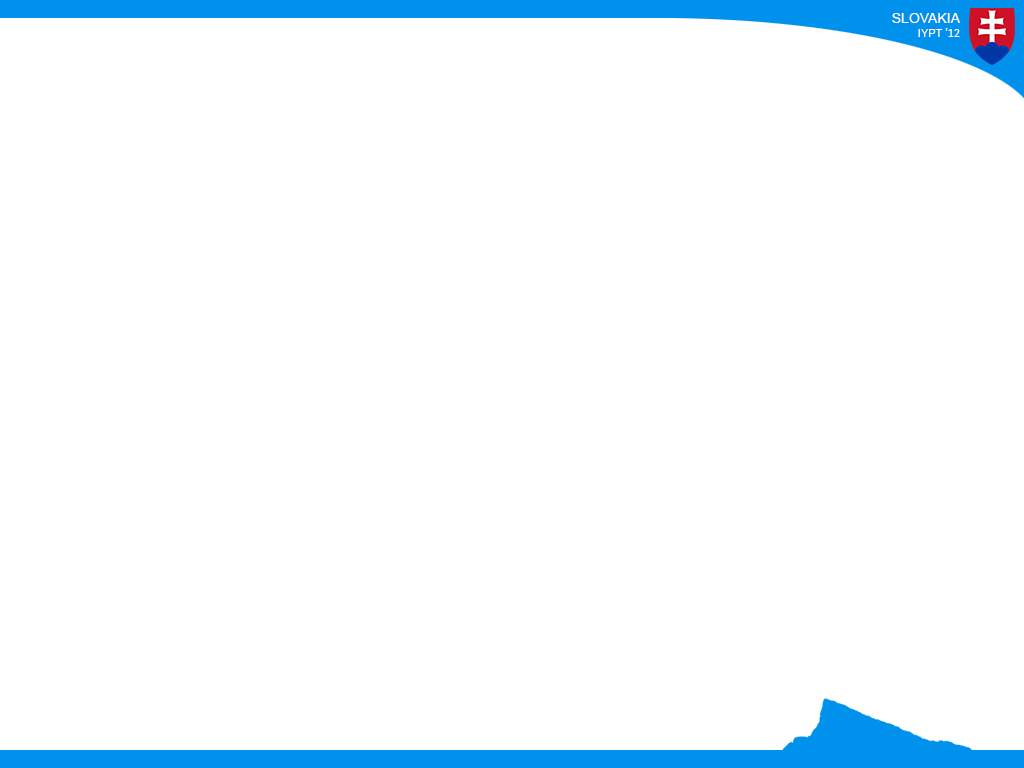 Air → water ( = 0.072 N/m)
Higher surface tension → more rounded
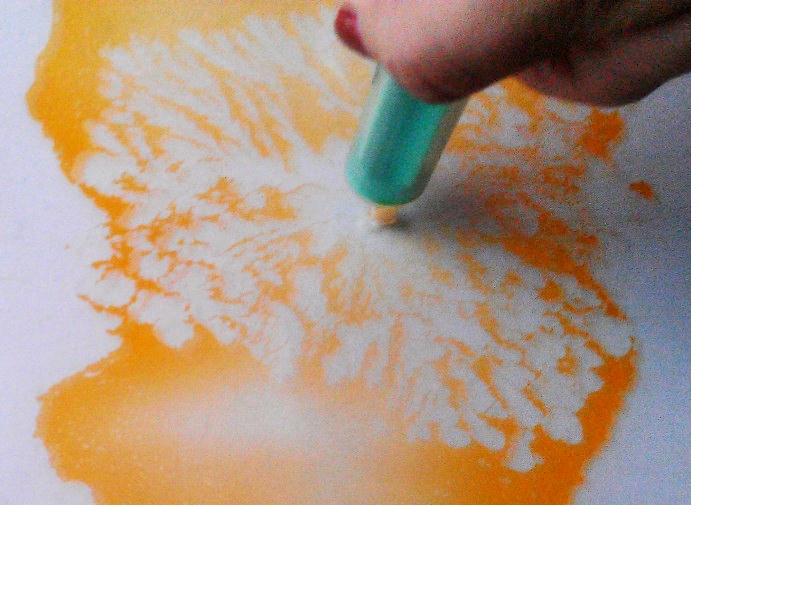 Air → water with detergent
(δ =  0.025 N/m)
Lower surface tension → greater instability
41
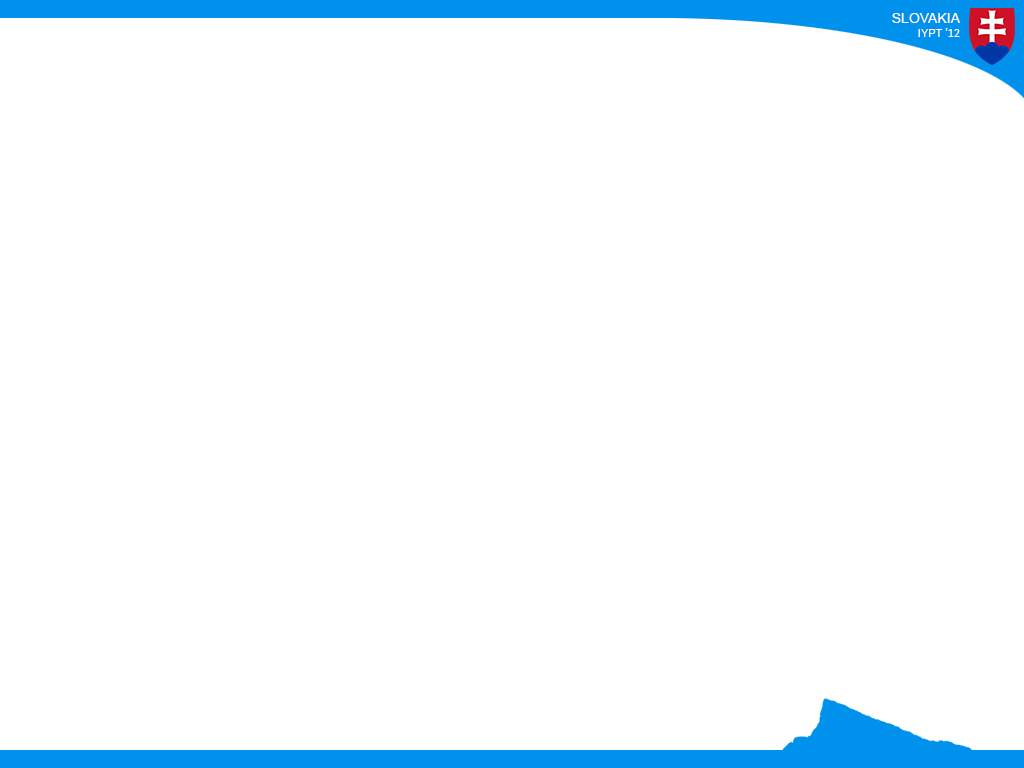 Further investigation
42
An analogous experiment
Jose A. Miranda, Michael Widom: Radial Fingering in a Hele-Shaw Cell: a weakly nonlinear analysis, Physica D 120(1998) 315-328
43
44
Gap Size h
45
[Speaker Notes: TODO dat ho na nulu]
Pressure p
46
Ethanol → glycerol
Water → glycerol
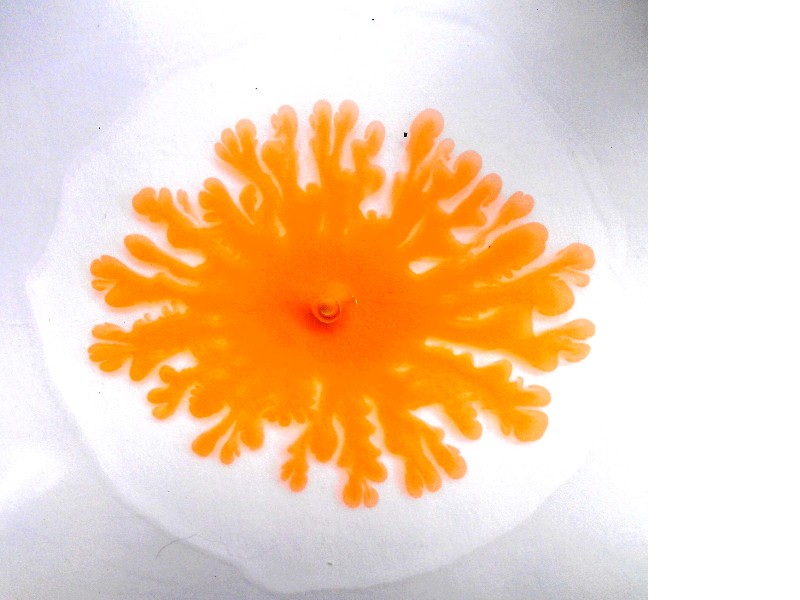 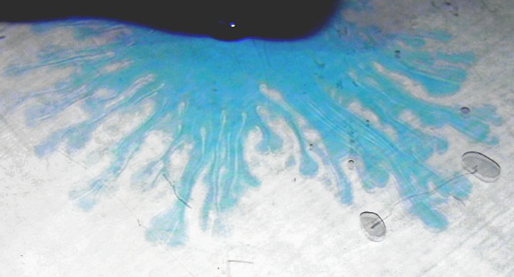 47
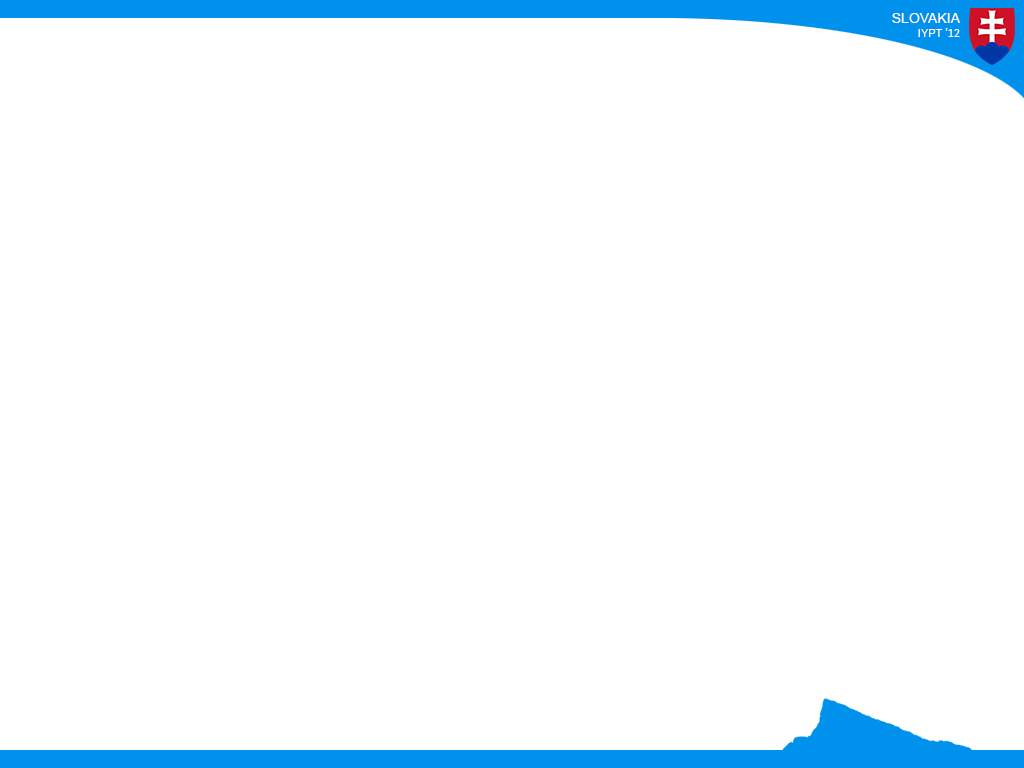 Conclusion
observed the phenomenon
showed when it does not work 
explained the mechanism of emerging patterns
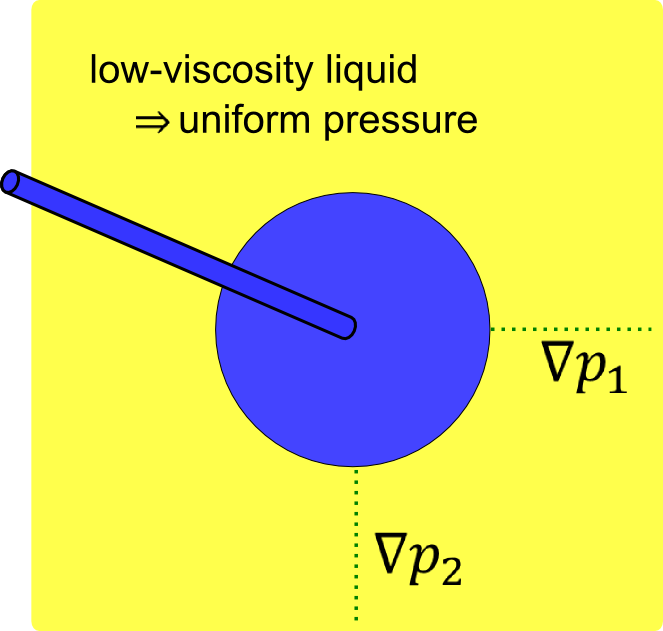 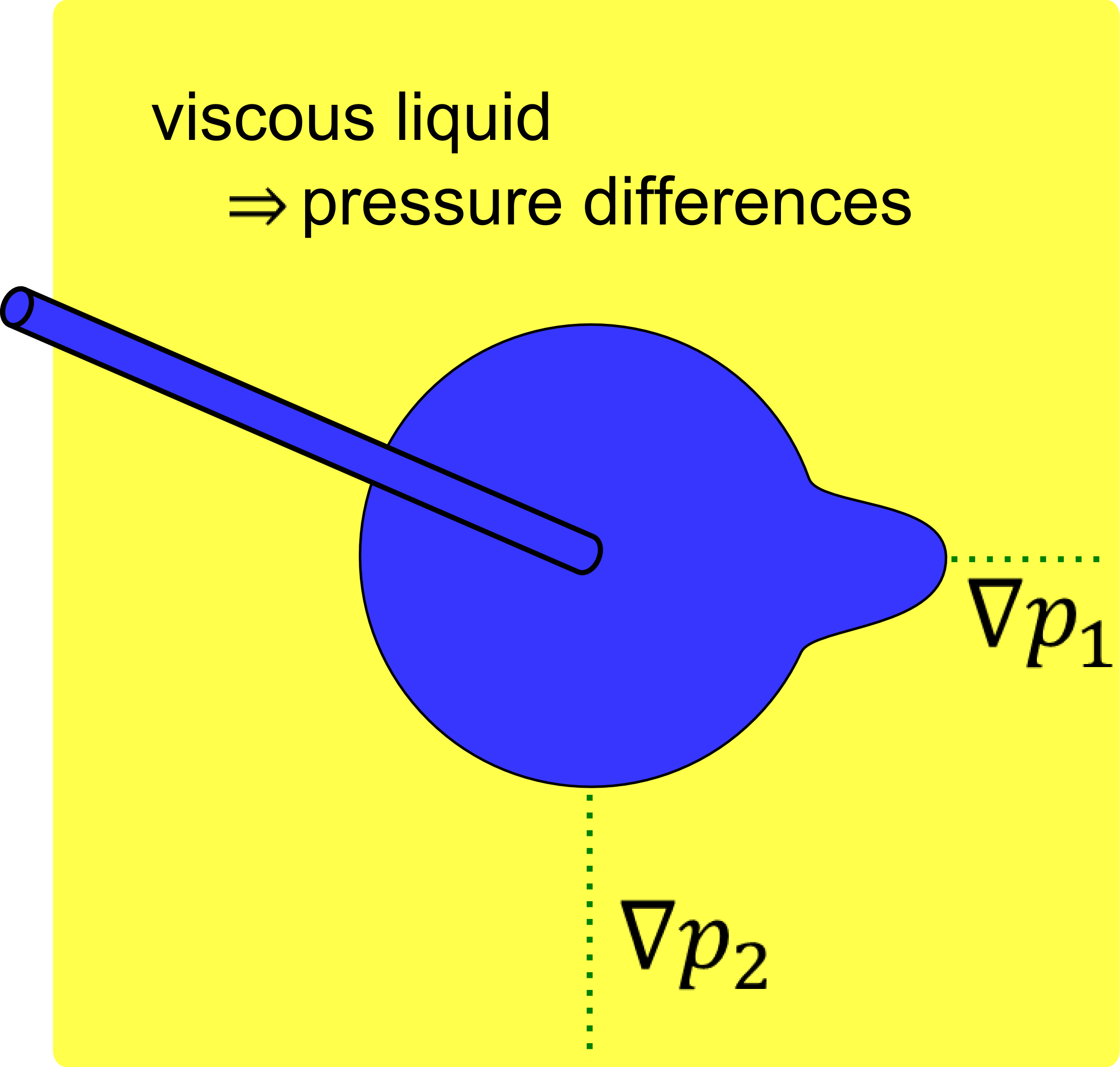 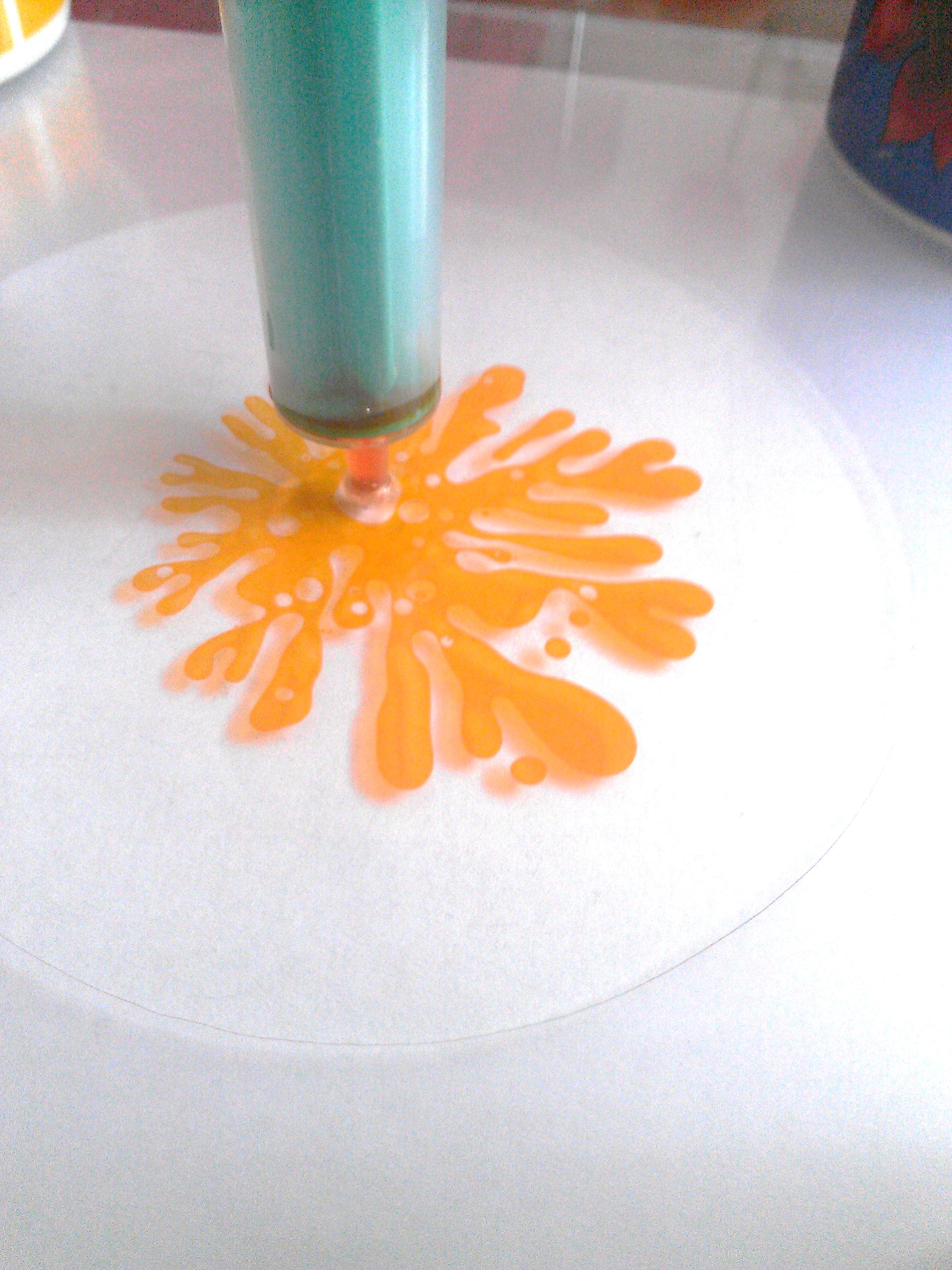 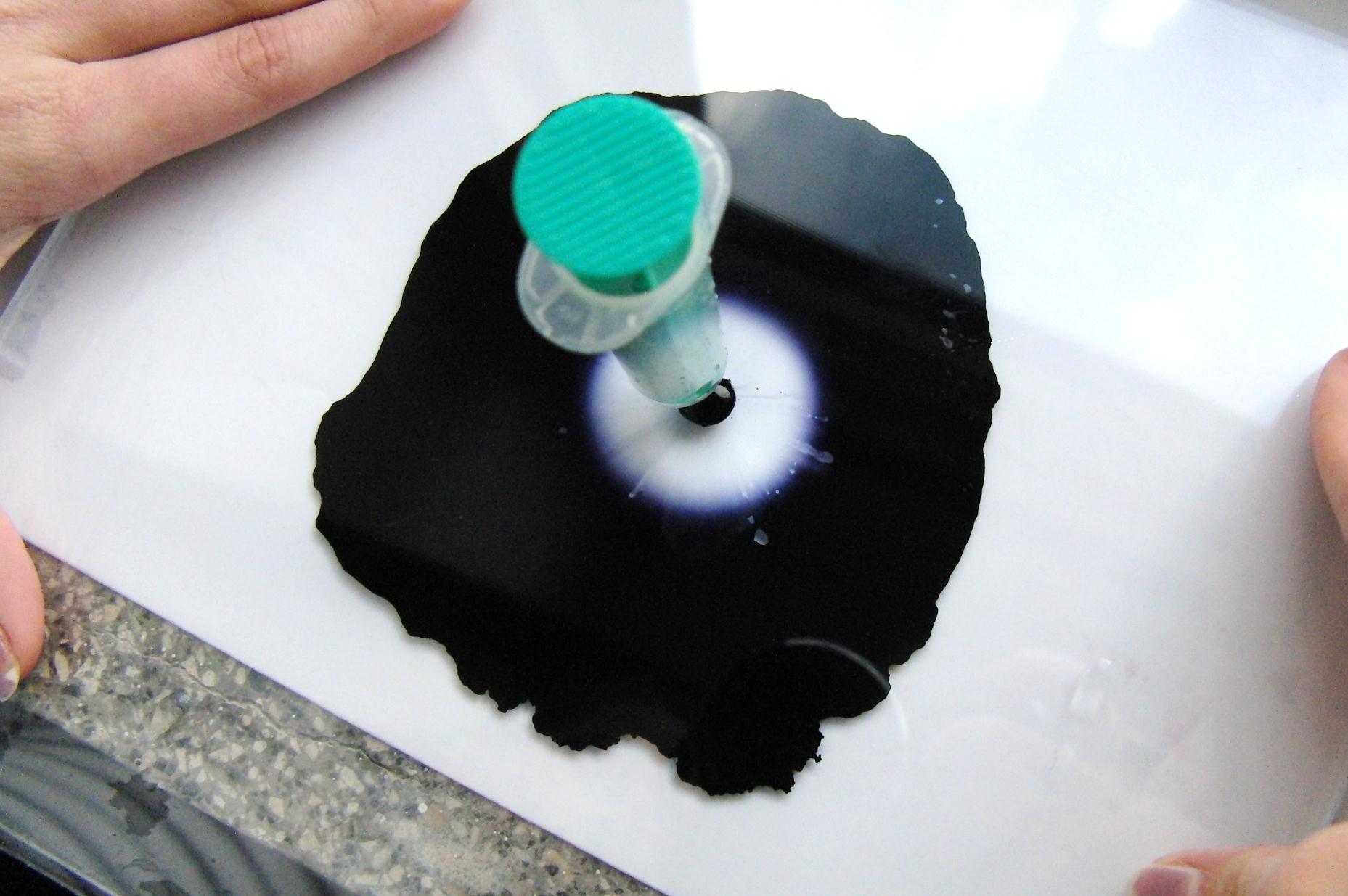 48
[Speaker Notes: fix obrazky nie tlaky]
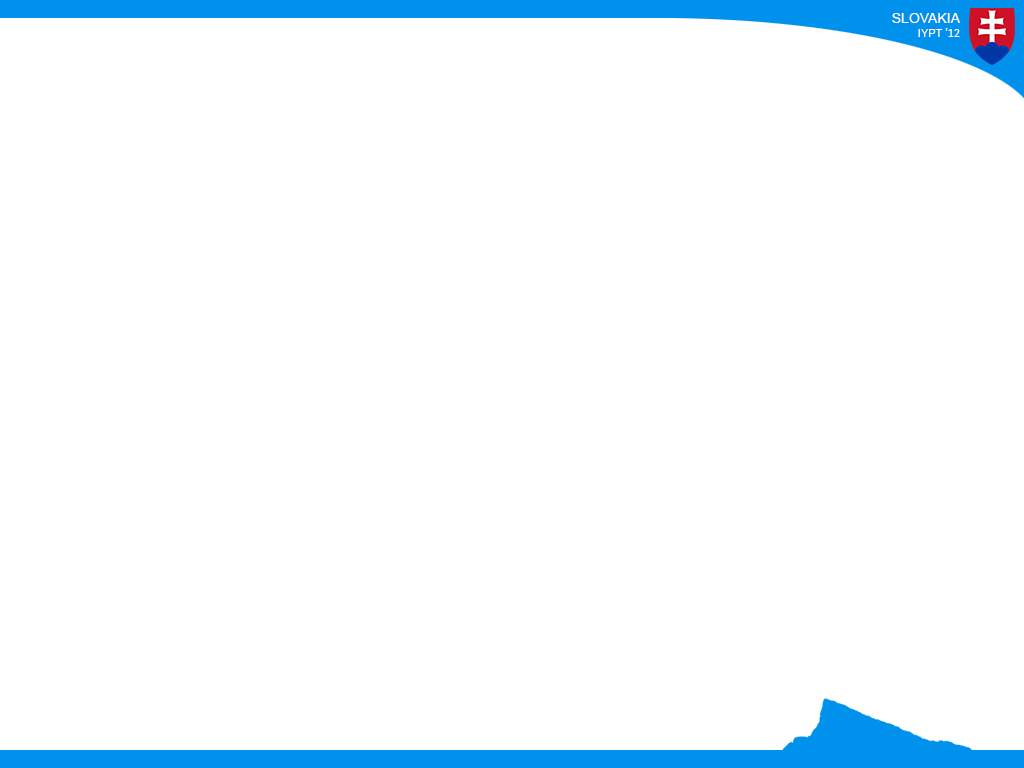 Conclusion
Proved assumed influences on the phenomenon:
viscosity    



gap between the plates
pressure





surface tension
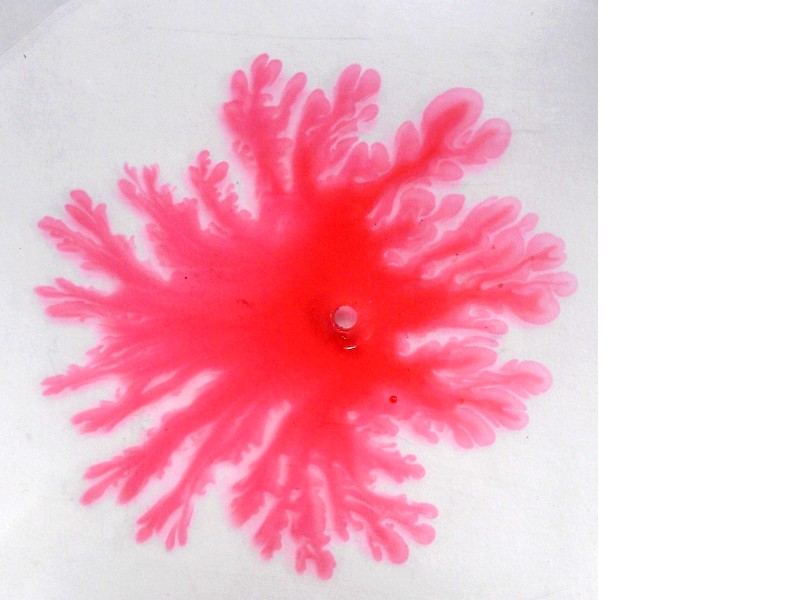 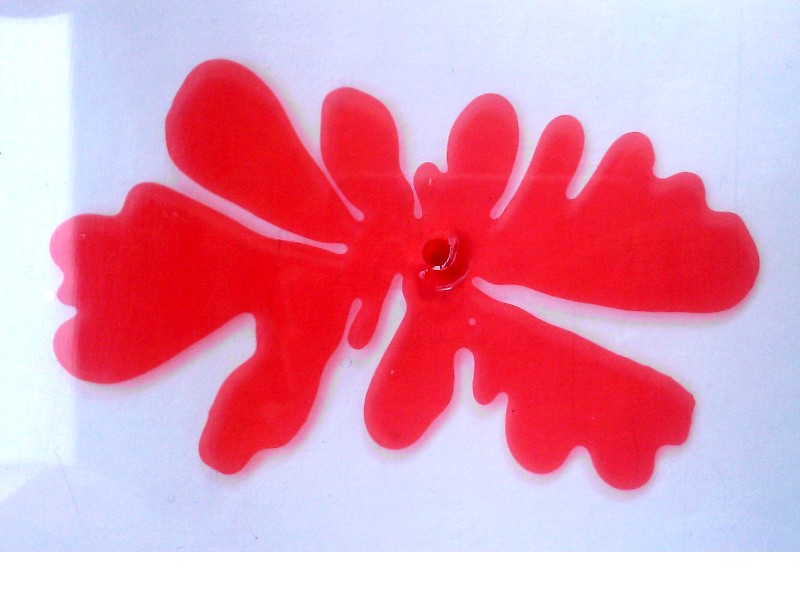 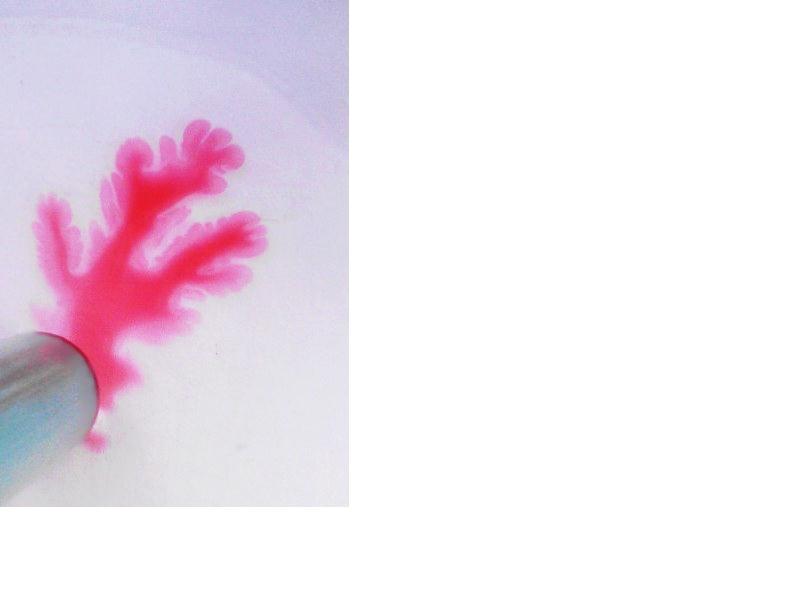 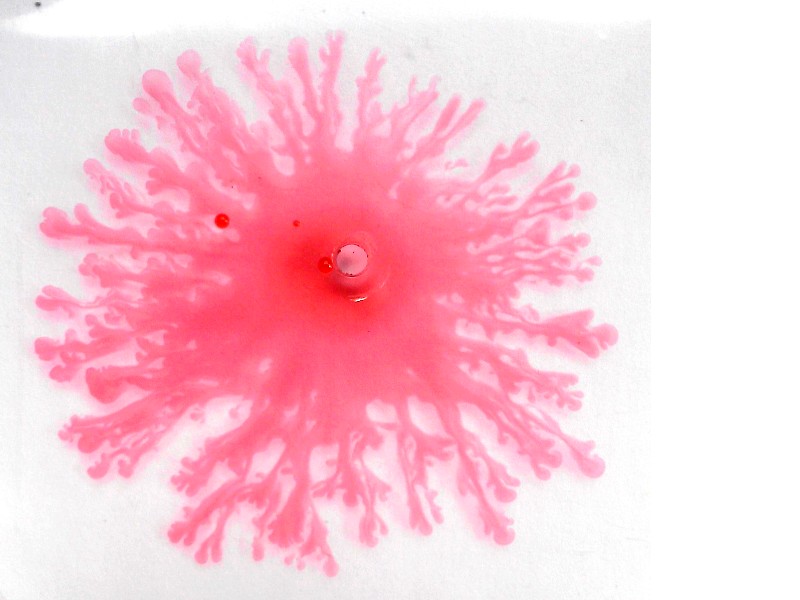 <
<
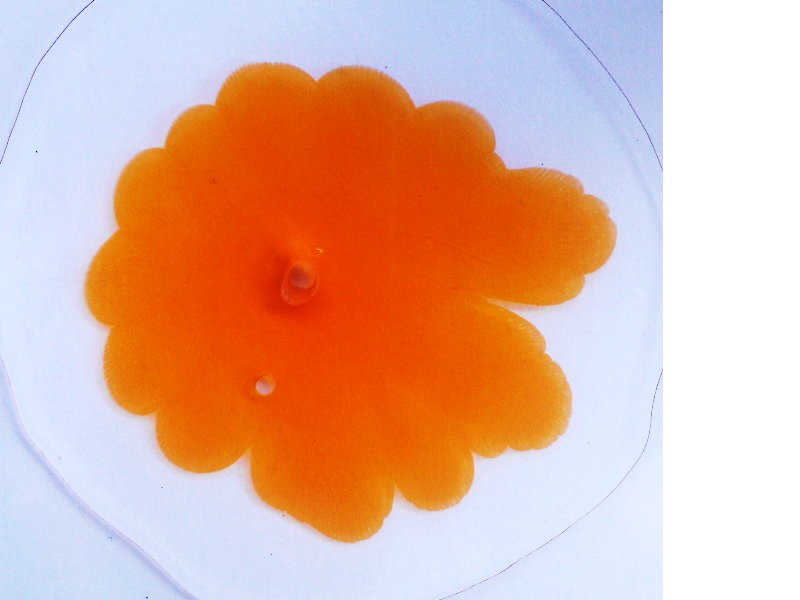 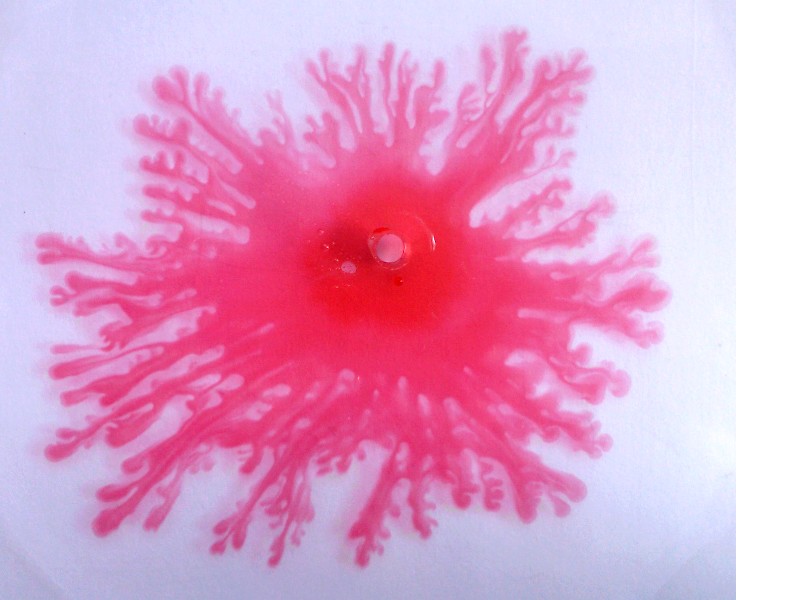 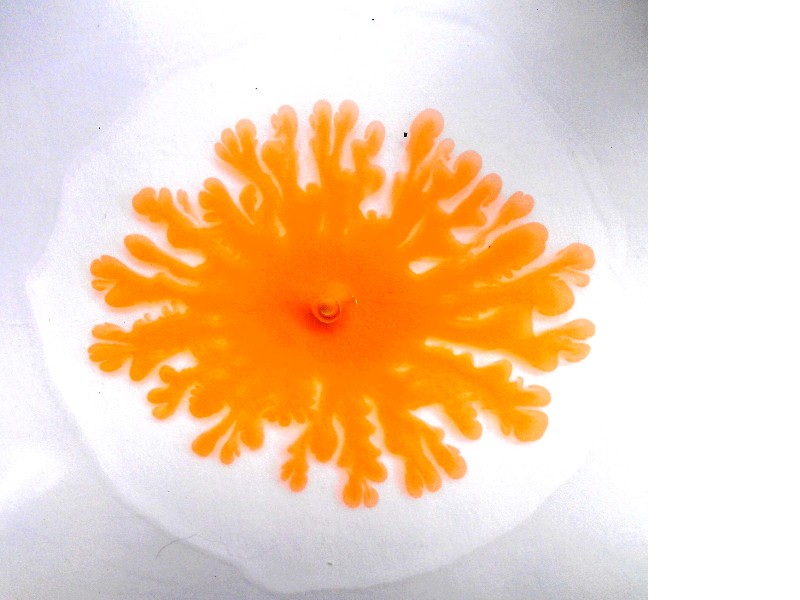 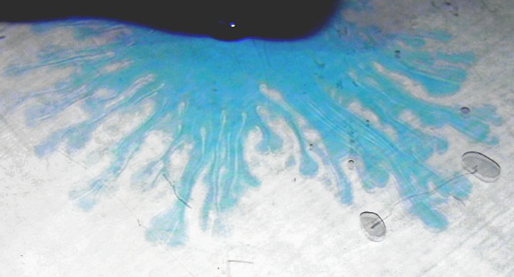 <
>
49
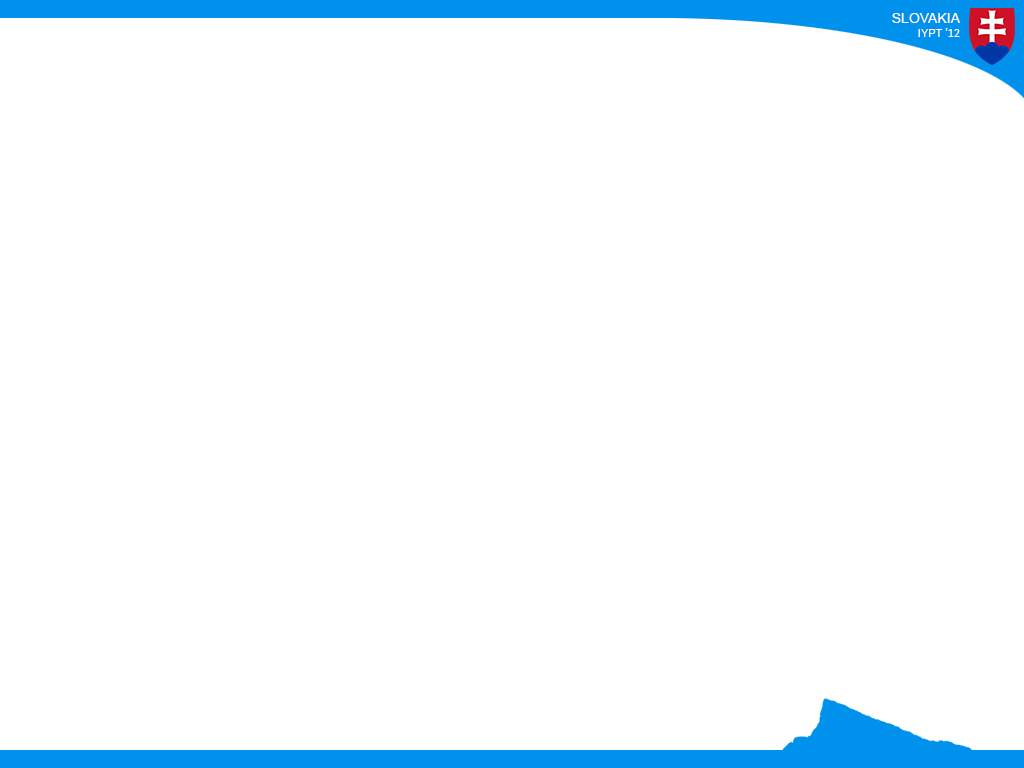 Thank you for your attention!
Proved assumed influences on the phenomenon:
viscosity    



gap between the plates
pressure





surface tension
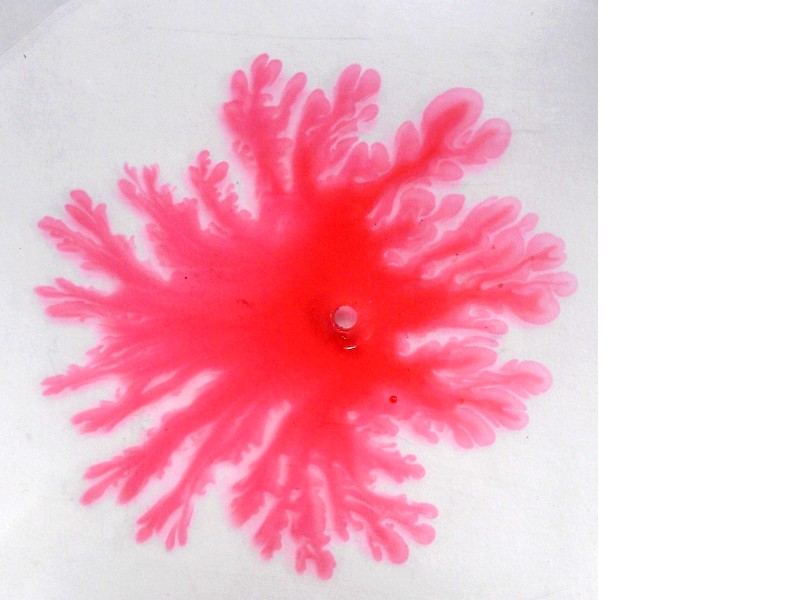 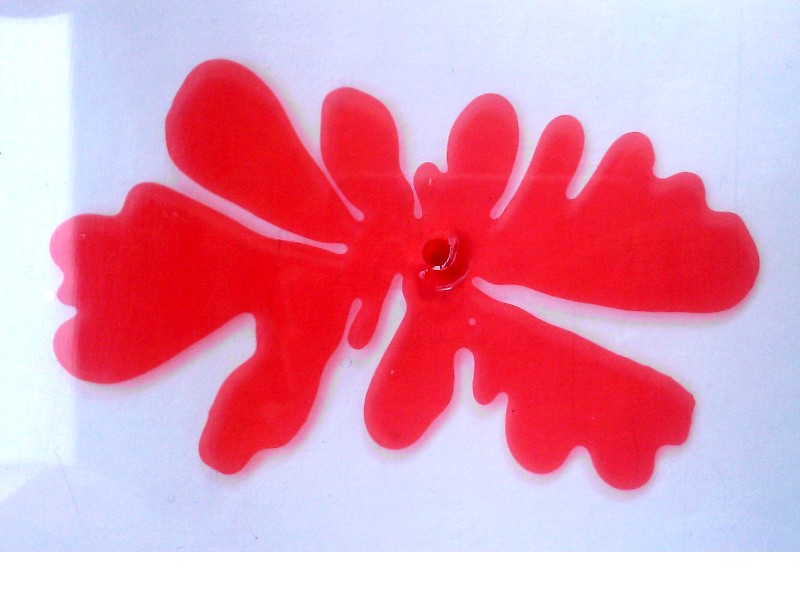 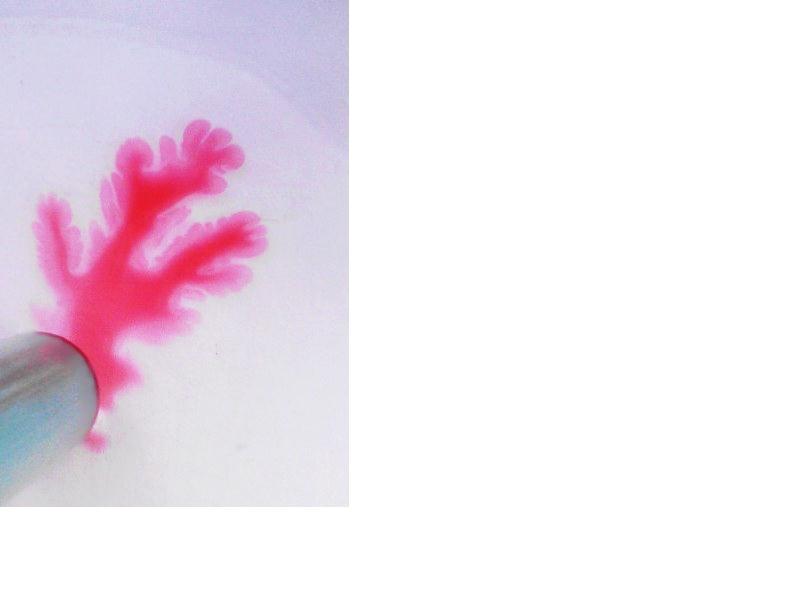 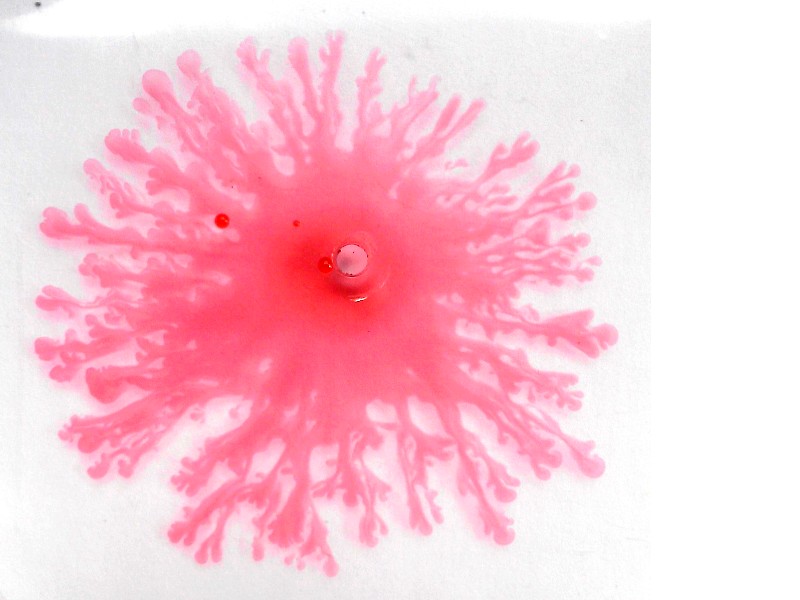 <
<
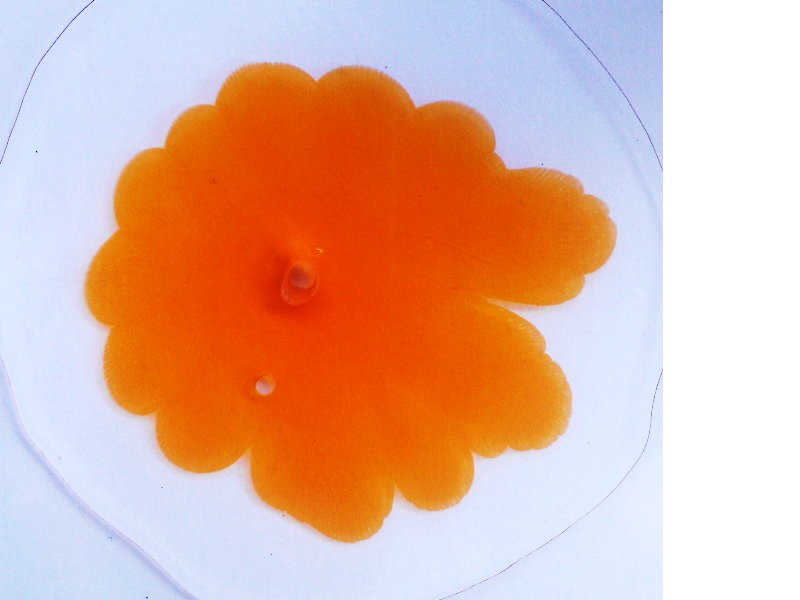 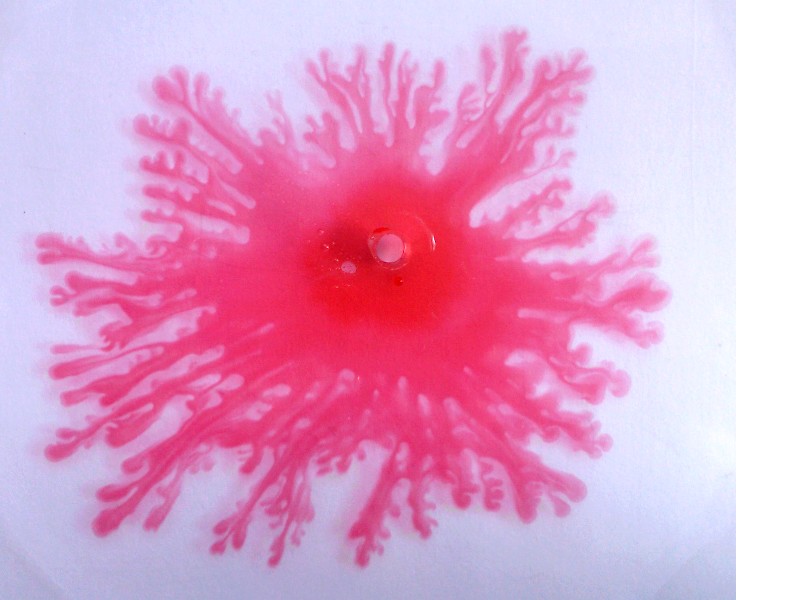 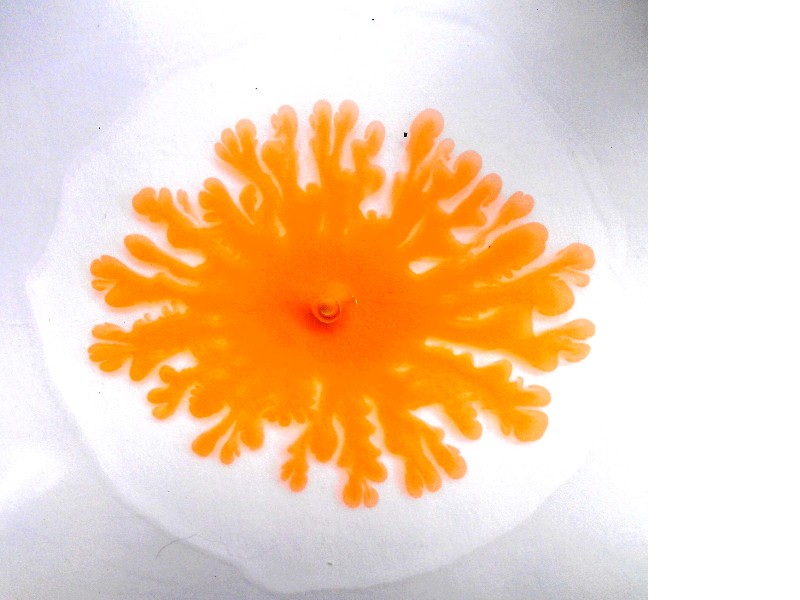 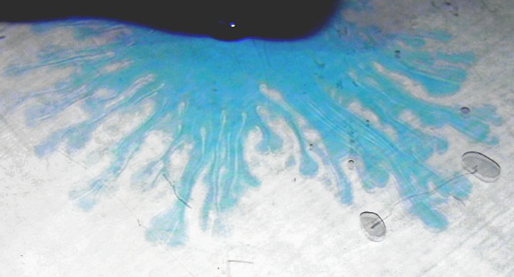 <
>
50
11. Flat Flow
Kamila Součková
Appendix
Changing temperature of glycerol
80°C → the same patterns
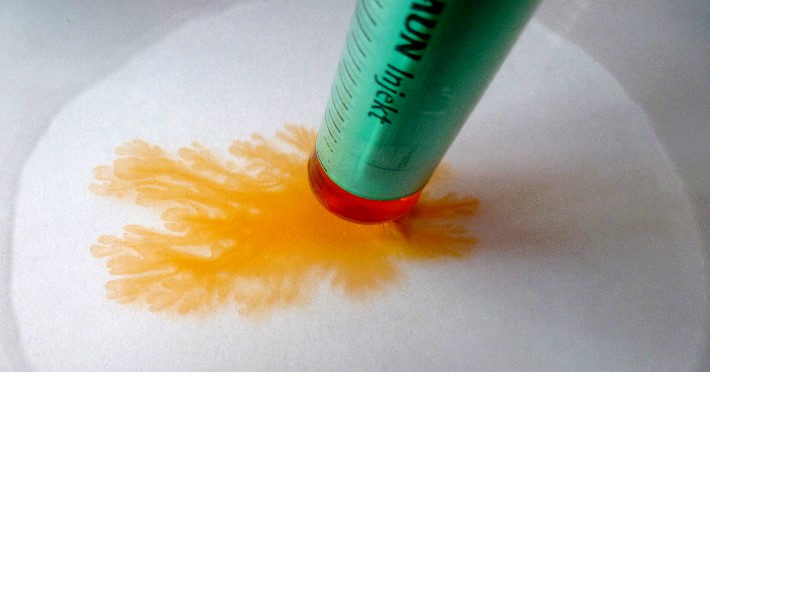 Data for experiments
Motor oil → glycerol(∆ ν = 1119,5 . 10-6 m2/s)